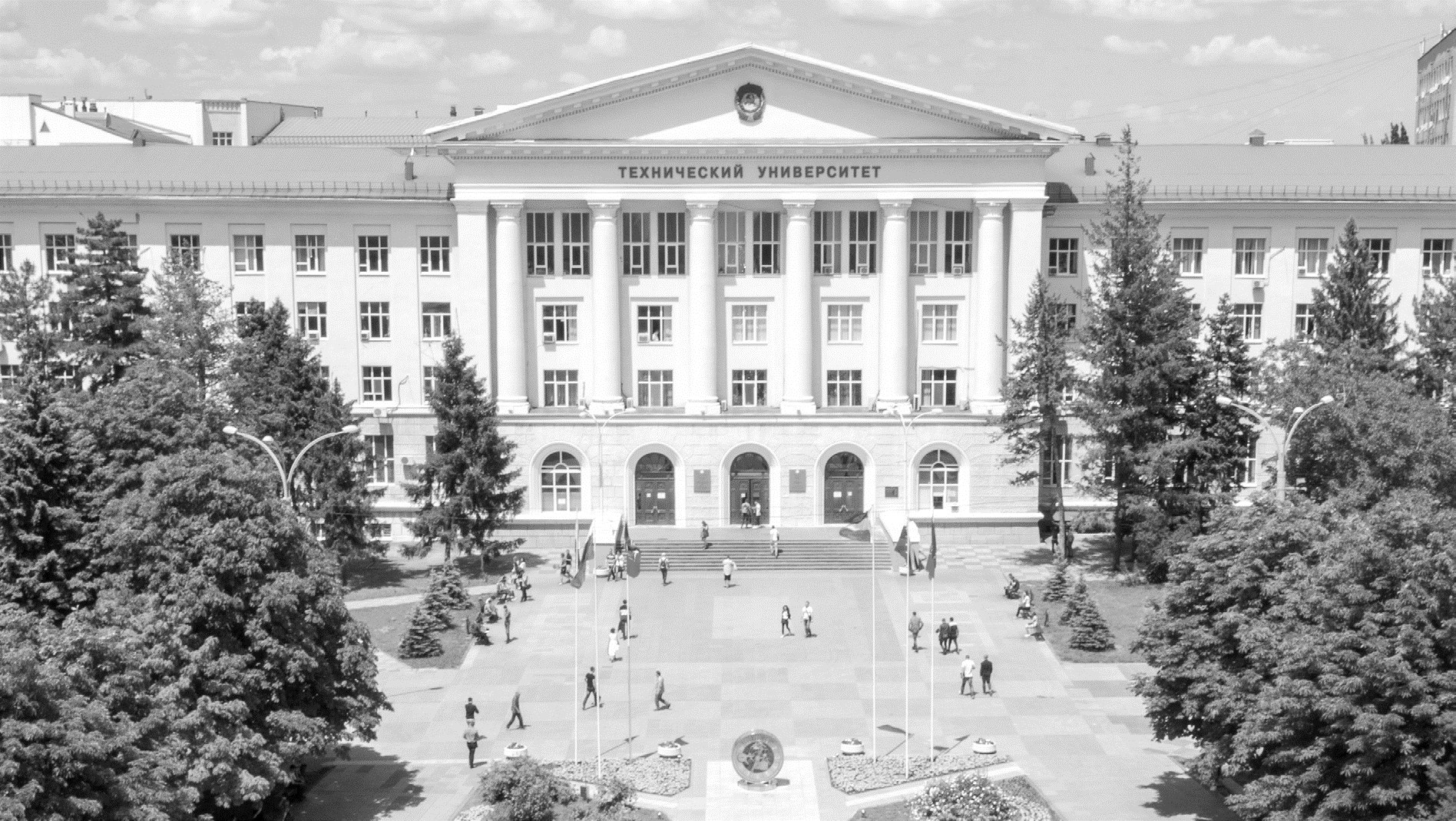 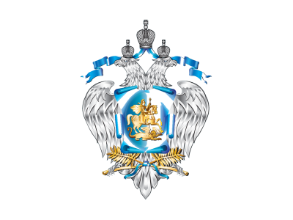 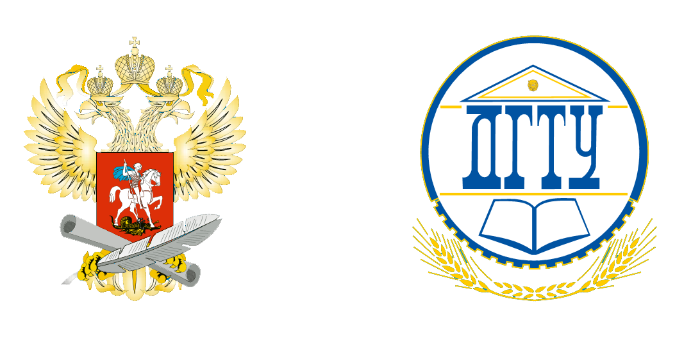 THE MINISTRY FOR SCIENCE AND HIGHER EDUCATION OF THE RUSSIAN FEDERATION
DON
 STATE 
TECHNICAL UNIVERSITY
جامعة الدون التقنية الحكوميةالجامعة الرائدة في اقليم رستوف
www.donstu.ru
مدينة رستوف على نهر الدون عاصمة الصناعة والاعمال للجنوب الروسي
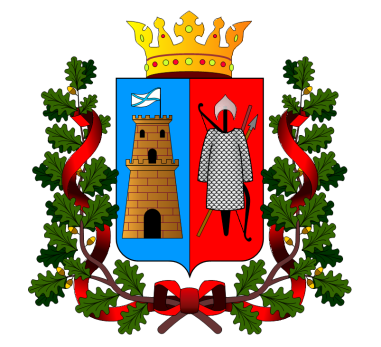 أهم الصناعات في المدينة:
انتاج الاليات الزراعية
انتاج الطعام
بناء الطائرات
صناعة المعدات والماكنات المختلفة
استخراج المعادن
الصناعات الكيميائية
الصناعات الخفيفة
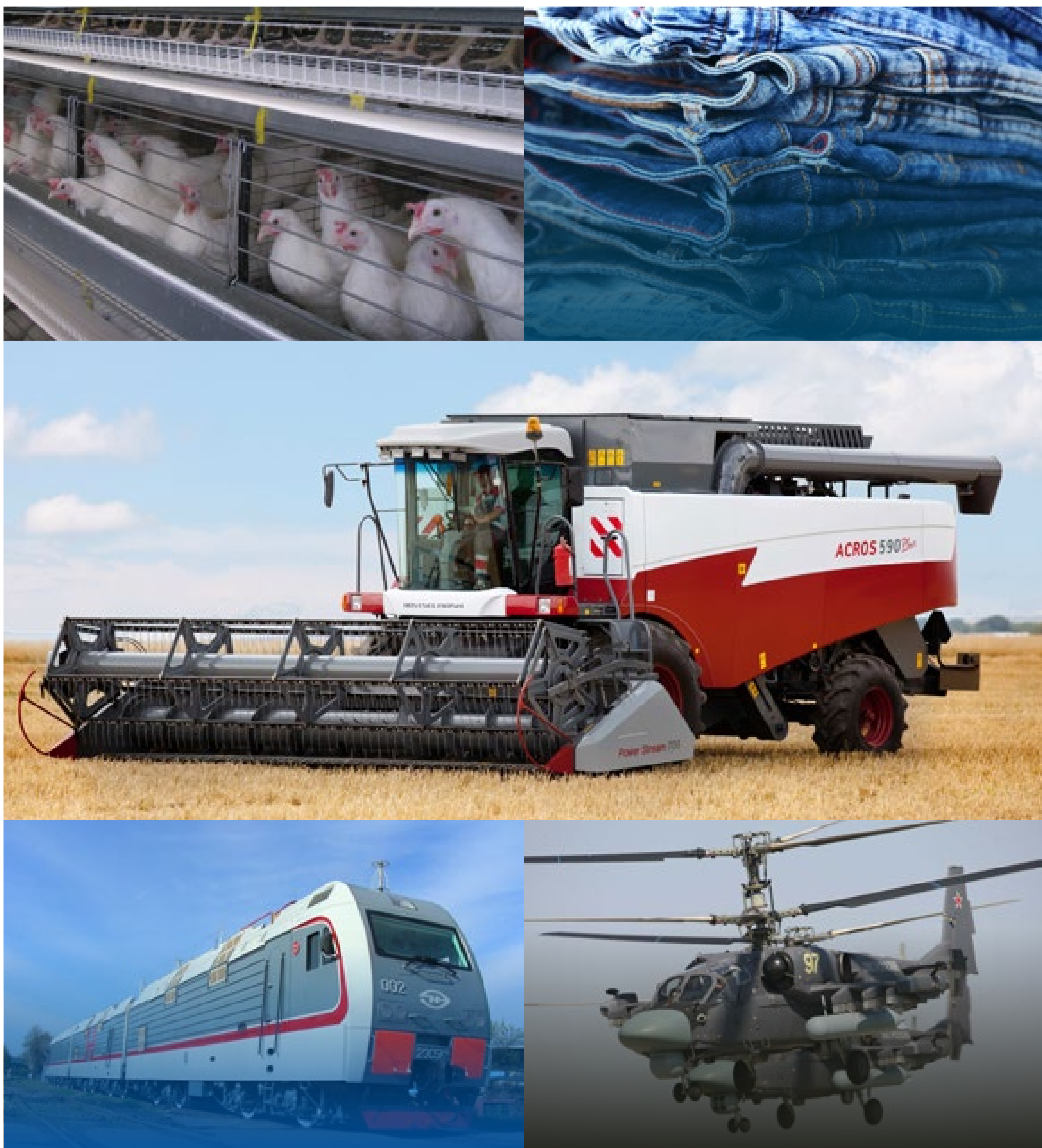 1 352 000
عدد السكان
348 км2 
مساحة المدينة
90 000+ 
شركة ومعمل
تدخل في تصنيف  TOP-10  
من حيث جذب الاستثمار ورجال الاعمالwww.rostov-gorod.ru
جامعة الدون التقنية الحكومية                                                                                                                                                                                                                                                                                                                                                                                                 www.donstu.ru
جامعة الدون التقنية الحكومية
26
مبنى
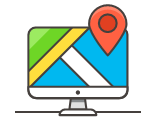 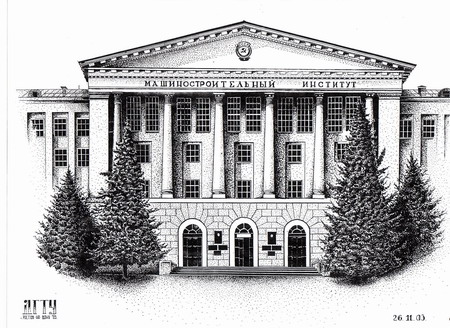 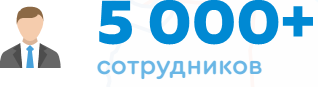 معهد رستوف على نهر الدون للماكنات الزراعية
1930
5 000+
موظف
10
سكنات
6
فروع
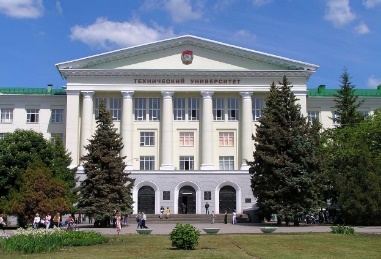 46 000+
متعلم
جامعة الدون التقنية الحكومية
1992
341
برنامج تعليمي
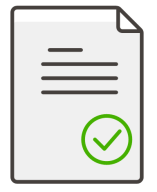 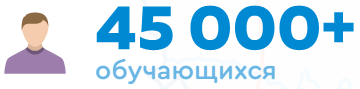 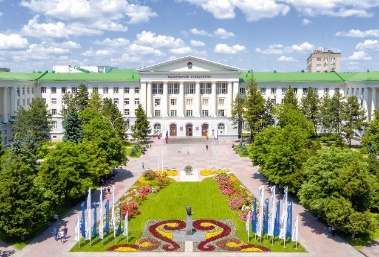 2 608
طالب اجنبي
134
قسم دراسي
23
كلية
الجامعة الرائدة في جنوب روسيا
2016
جامعة الدون التقنية الحكومية                                                                                                                                                                                                                                                                                                                                                                                                 www.donstu.ru
أقسام الجامعة
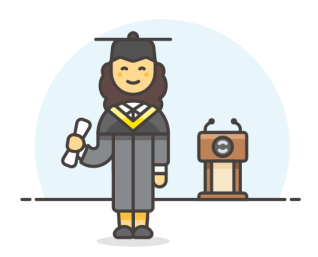 5
134
23
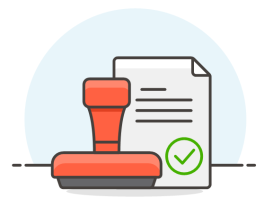 مجالات تعليمية
قسم
كلية
التشغيل الالي والتحكم بالماكنات
كلية عسكرية
النقل وادارة حركات النقل
الصناعة والانتاج الزراعي
الفنون والعلوم الادبية
دولي
المواصلات
العلوم الادبية والاجتماعية
الادارة والاستثمار والمحاسبة
علوم عن الحياة والطب البيولوجي
المعدات وصناعة التوجيهات
مدرسة التصميم والهندسة المعمارية
خدمة وسياحة
حقوق
العلوم الحقيقية
هندسة مدني
الاتصالات الإعلامية وتقنيات وسائل الاعلام
نظم المعلومات والاقتصاد
البناء المدني والصناعي
العلوم الاجتماعية
تقنيات بناء المواكن
بناء الطائرات
علم النفس
الرياضة والصحة البدنية
IT هندسة و
النظم والتكنولوجيا
الطاقة وهندسة النفط والغاز
بناء المعدات
سلامة الحياة والهندسة البيئية
جامعة الدون التقنية الحكومية                                                                                                                                                                                                                                                                                                                                                                                                 www.donstu.ru
برامج تعليمية
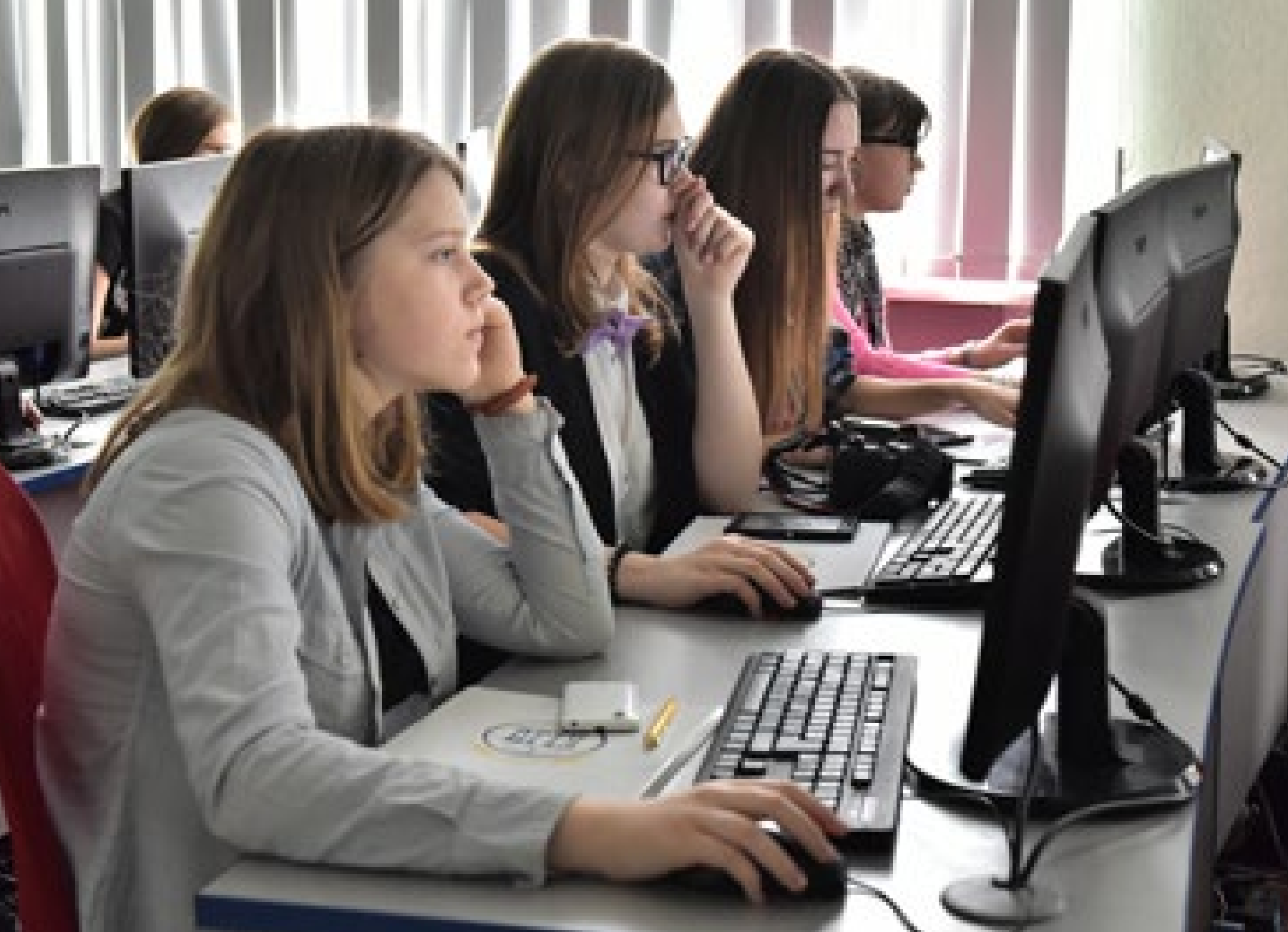 علوم حقيقية
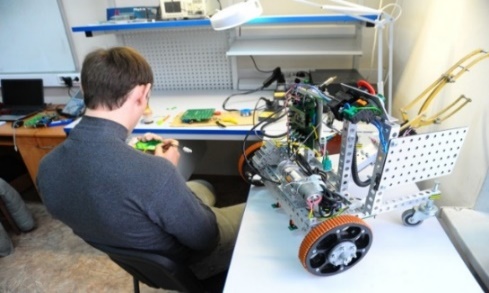 فنونوعلوم ادبية
PHD
(3 سنوات)
التعليم الاضافيما بعد الجامعة
علوم حقيقية
علوم اجتماعبة
IT هندسة و
مساقات تحضيرية قبل الجامعة
ماجستير
(2 سنة)
341
علوم عن الحياة
فنون وعلوم ادبية
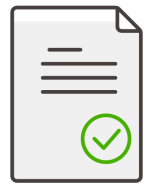 علوم اجتماعية
IT هندسة و
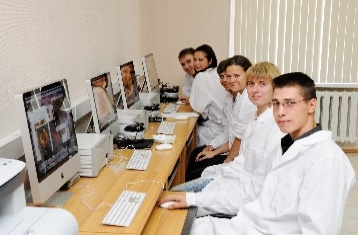 استراتيجية التعليم مدى الحياة
بكالوريوس
(4 سنة)
برنامج تعليمي
مبنى نيكولاي الثاني
تعليم متوسط
ثانوية
معهد
كليات
تعليم متوسط
تعليم ابتدائي
تعليم عالي
جامعة الدون التقنية الحكومية                                                                                                                                                                                                                                                                                                                                                                                                 www.donstu.ru
شركاء الجامعة من روسيا ومن مختلف دول العالم
للتنمية المؤسسية والإقليمية المستدامة
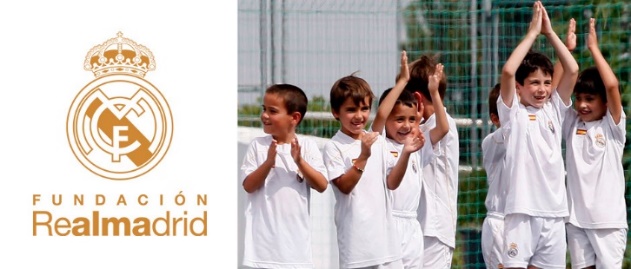 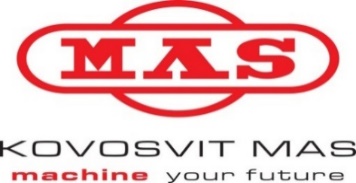 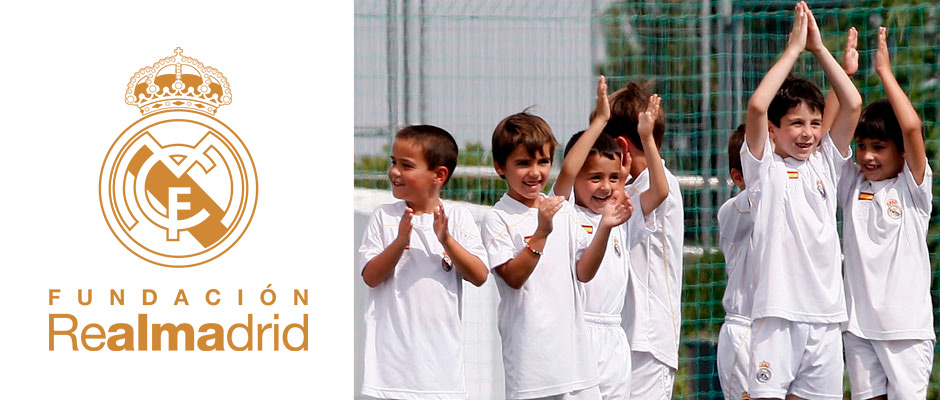 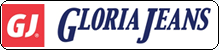 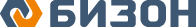 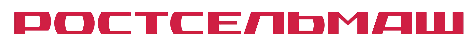 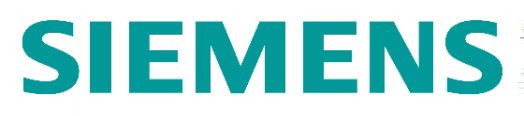 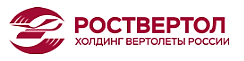 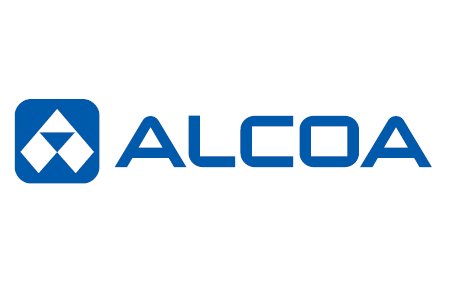 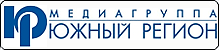 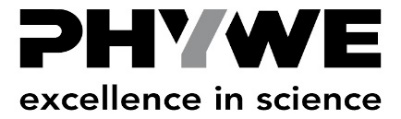 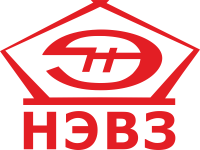 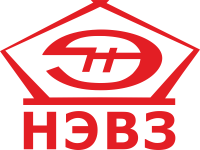 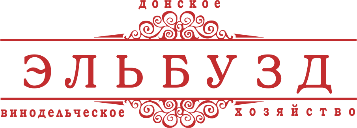 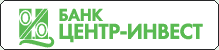 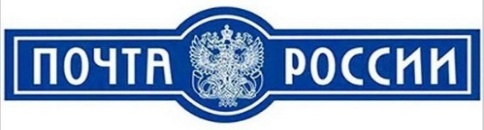 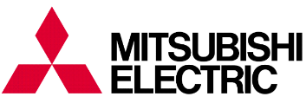 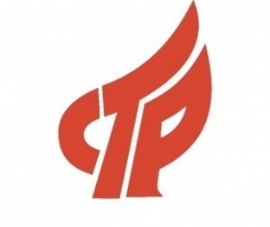 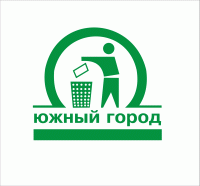 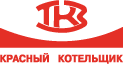 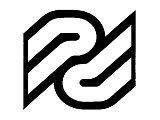 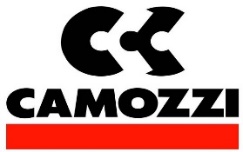 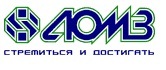 جامعة الدون التقنية الحكومية                                                                                                                                                                                                                                                                                                                                                                                                 www.donstu.ru
الأقسام الرئيسية
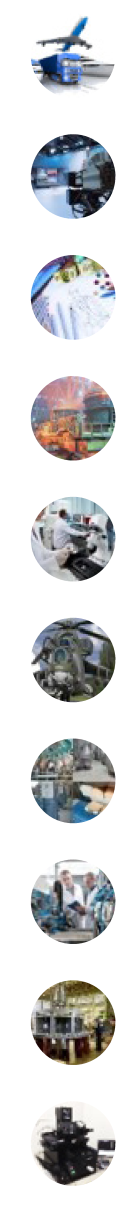 أنظمة التحكم الآلي
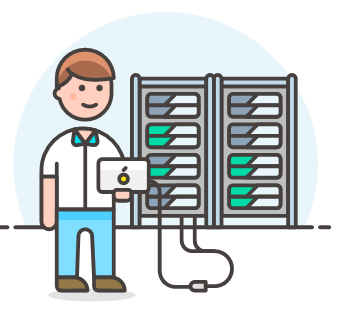 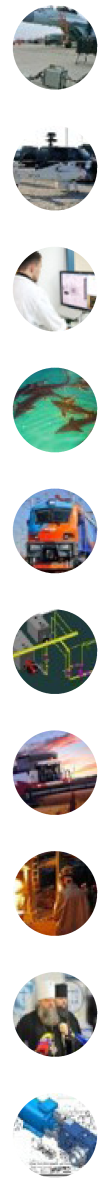 أنظمة النقل والخدمات اللوجستية
وسائل الاتصال و وسائل الاعلام
نظم الملاحة و نظم الرادار
تصميم وتصنيع الملابس العصرية
تكنولوجيات انتاج أنظمة الطيران
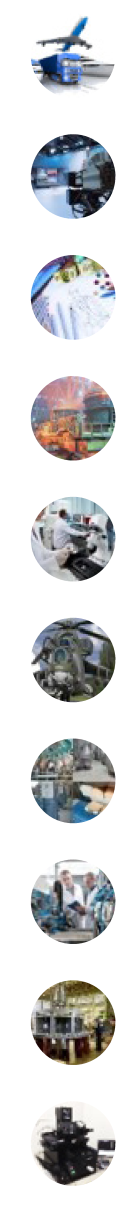 تقنيات تربية الاحياء المائية
تقنيات إنتاج الصلب والسبائك
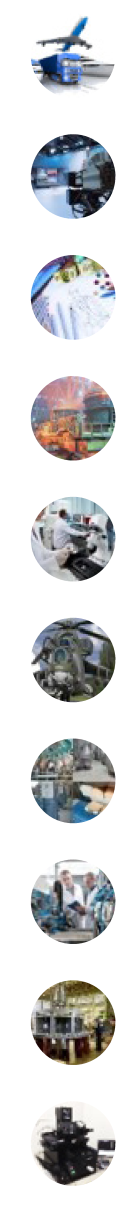 هندسة المقاييس
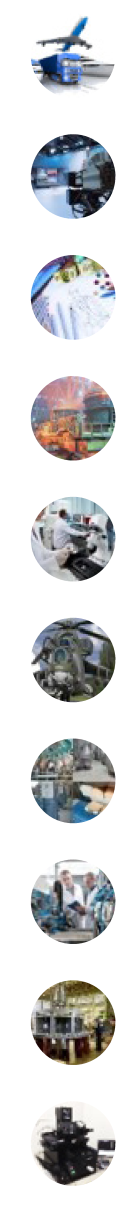 تقنيات ومواكن معالجة المنتجات الزراعية
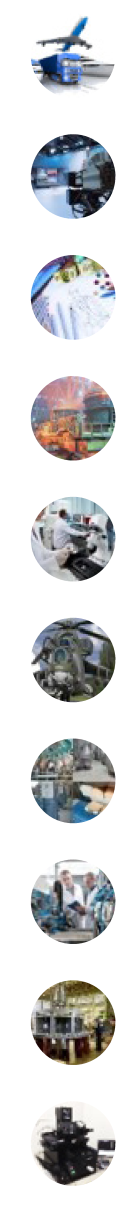 بناء الطائرات
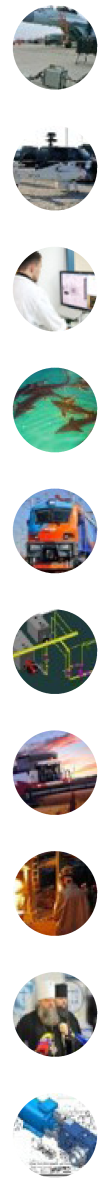 أنظمة التدفئة والغاز
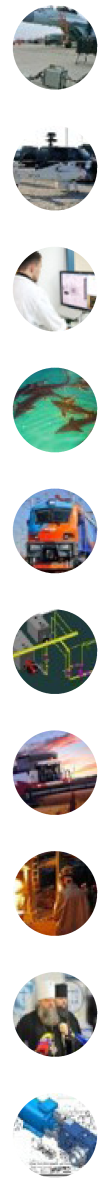 هندسة النقل
تصميم وإنتاج الآلات الزراعية
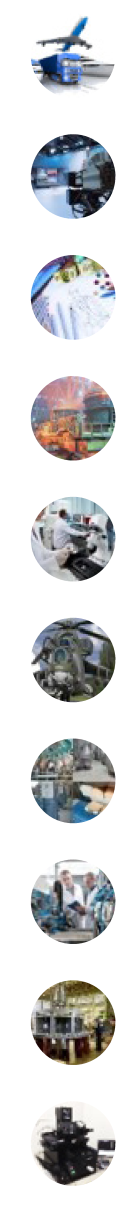 انظمة الدفع
معالجة المعادن
هندسة الطاقة
الثقافة الارثذوكسية
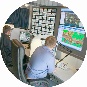 أنظمة الأجهزة والبرمجيات
التصميم والدعم الفني لإنتاج أنظمة القيادة
الانشطة البيئية
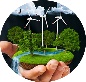 جامعة الدون التقنية الحكومية                                                                                                                                                                                                                                                                                                                                                                                                 www.donstu.ru
مختبرات الجامعة
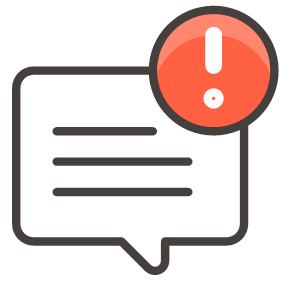 4 مراكز تعليمية و علمية

30 معمل ومشغل 
(Camozzi,Mitsubishi, Alcoa, Festo, 
Kovosvit MAS)

مركز الطاقة النووية في رستوف

مركز  التقنيات النانو

المركز الجنوبي لتحديث السيارات

 معمل الاعمال والمشاريع ( كراج)

مركز تقني زراعي

 spin-off и RDI   10 مكاتب
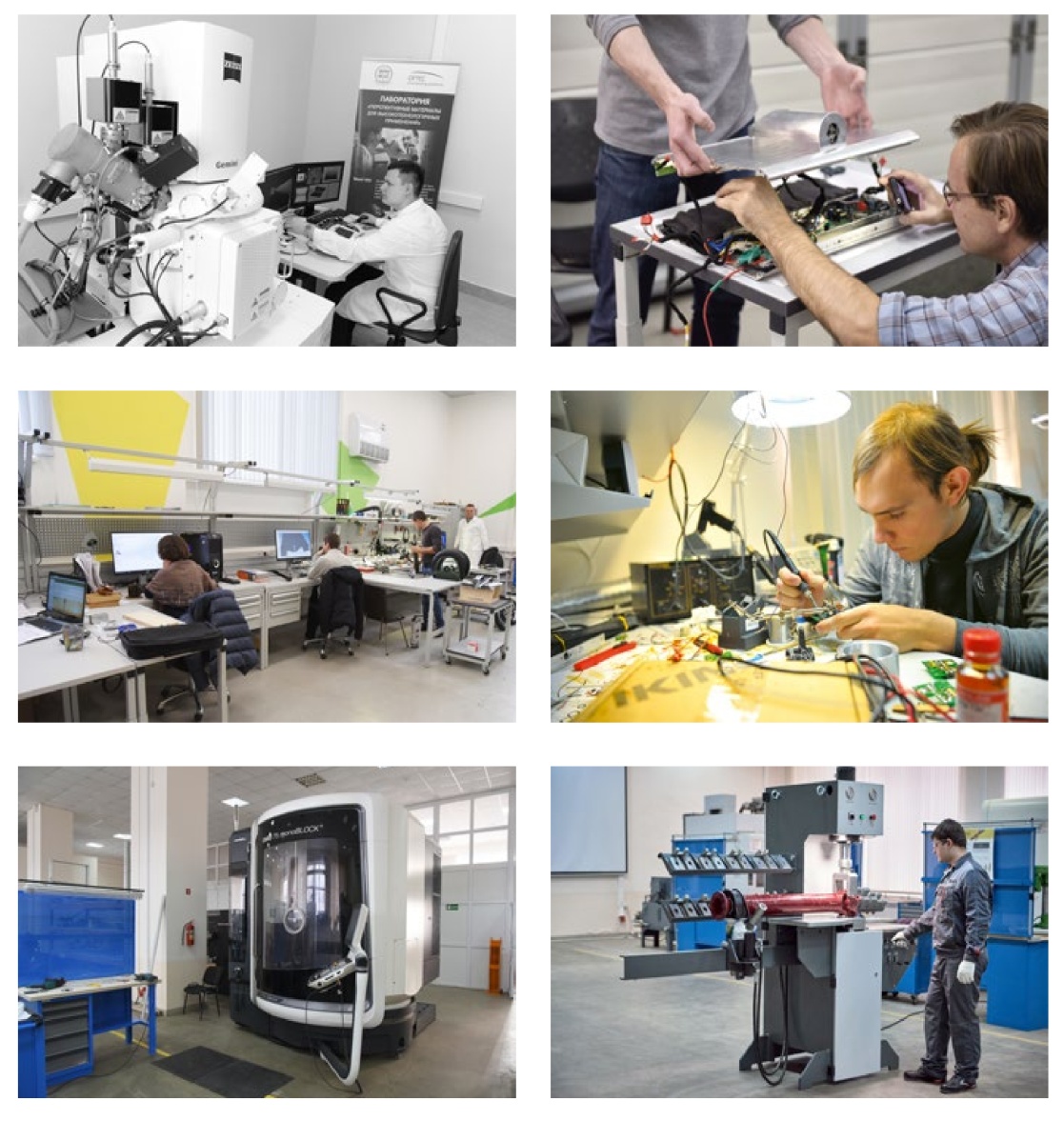 جامعة الدون التقنية الحكومية                                                                                                                                                                                                                                                                                                                                                                                                 www.donstu.ru
مرفقات الجامعة
مركز الاعلام
«الاقليم الجنوبي–  جامعة الدون»

MediaLab (تلفزيون  وبث تلفزيوني)
مركز انتاج
استوديو تصميم
مدرسة تلفزيونية «TIFI»
استوديو اعلامي للاطفال
صالة الكونغرس

قاعة الاحتفالات– 1 500 مكان
قاعات وغرف للمؤتمرات و المعارض
مساحات لعقد المفاوضات والمؤتمرات الدولية
مرافقة اعلامية وتوثيق لكل الاحداث والمناسبات
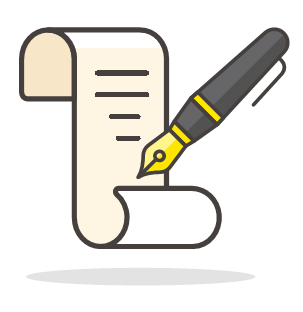 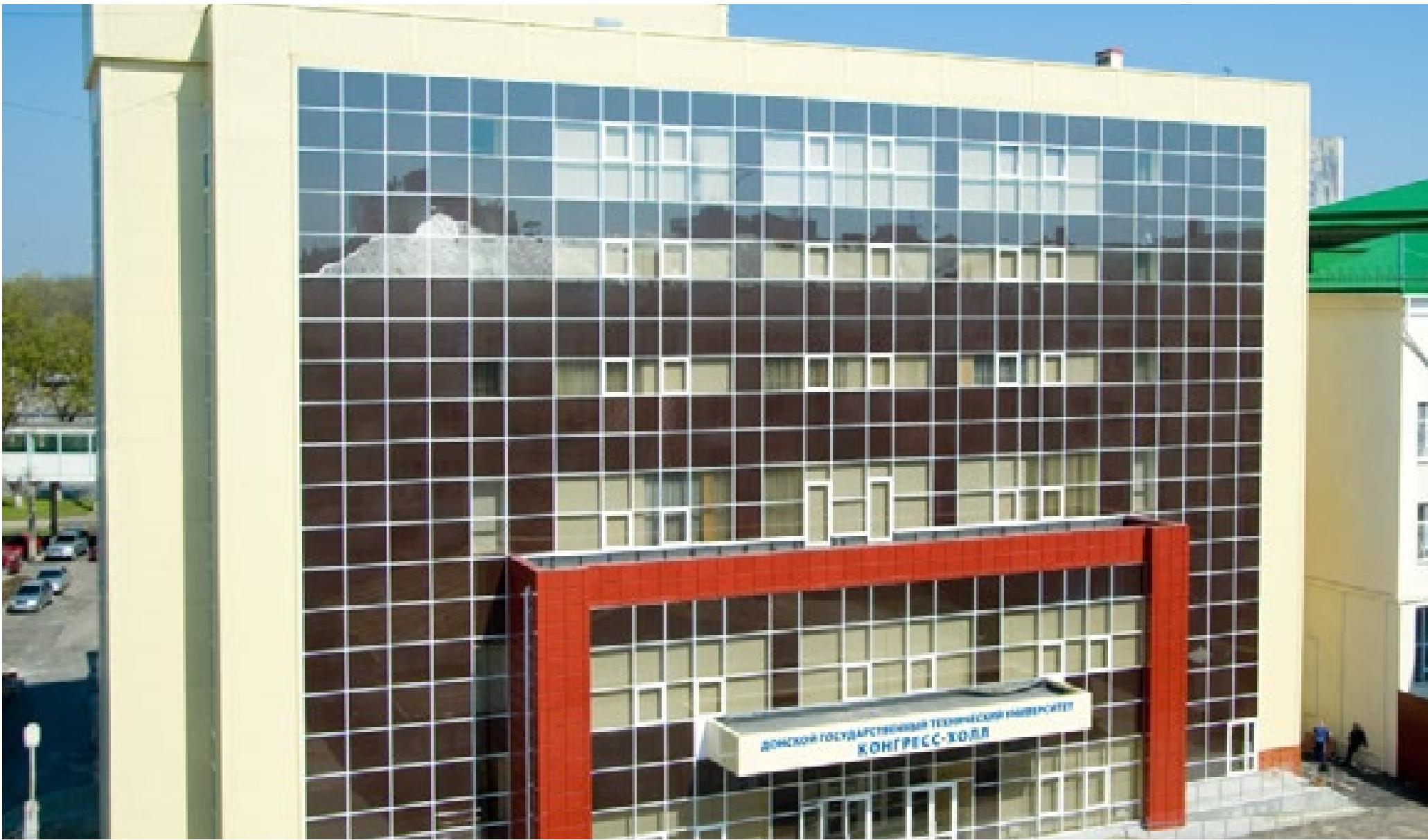 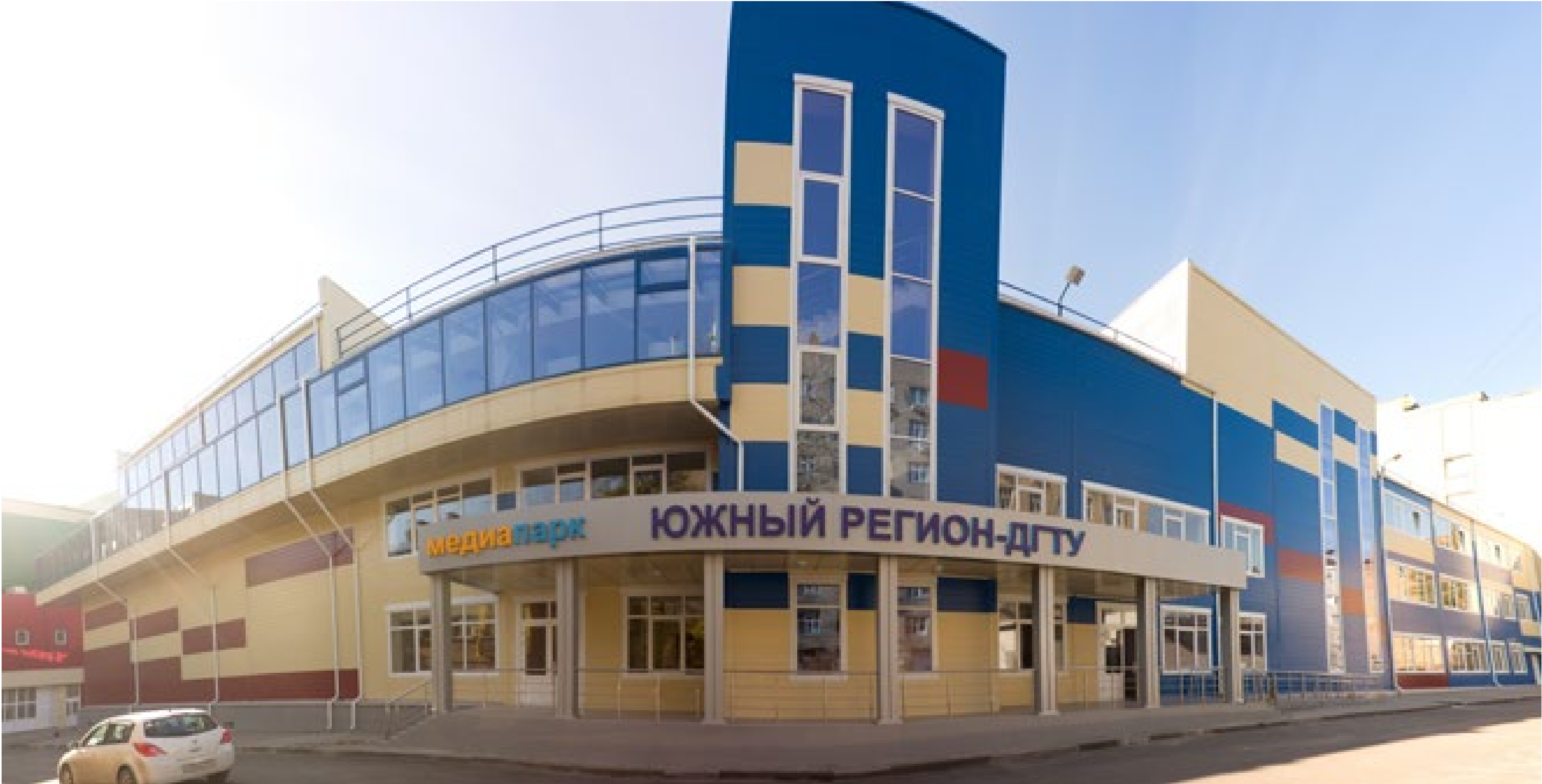 جامعة الدون التقنية الحكومية                                                                                                                                                                                                                                                                                                                                                                                                 www.donstu.ru
حاضنة الاعمال
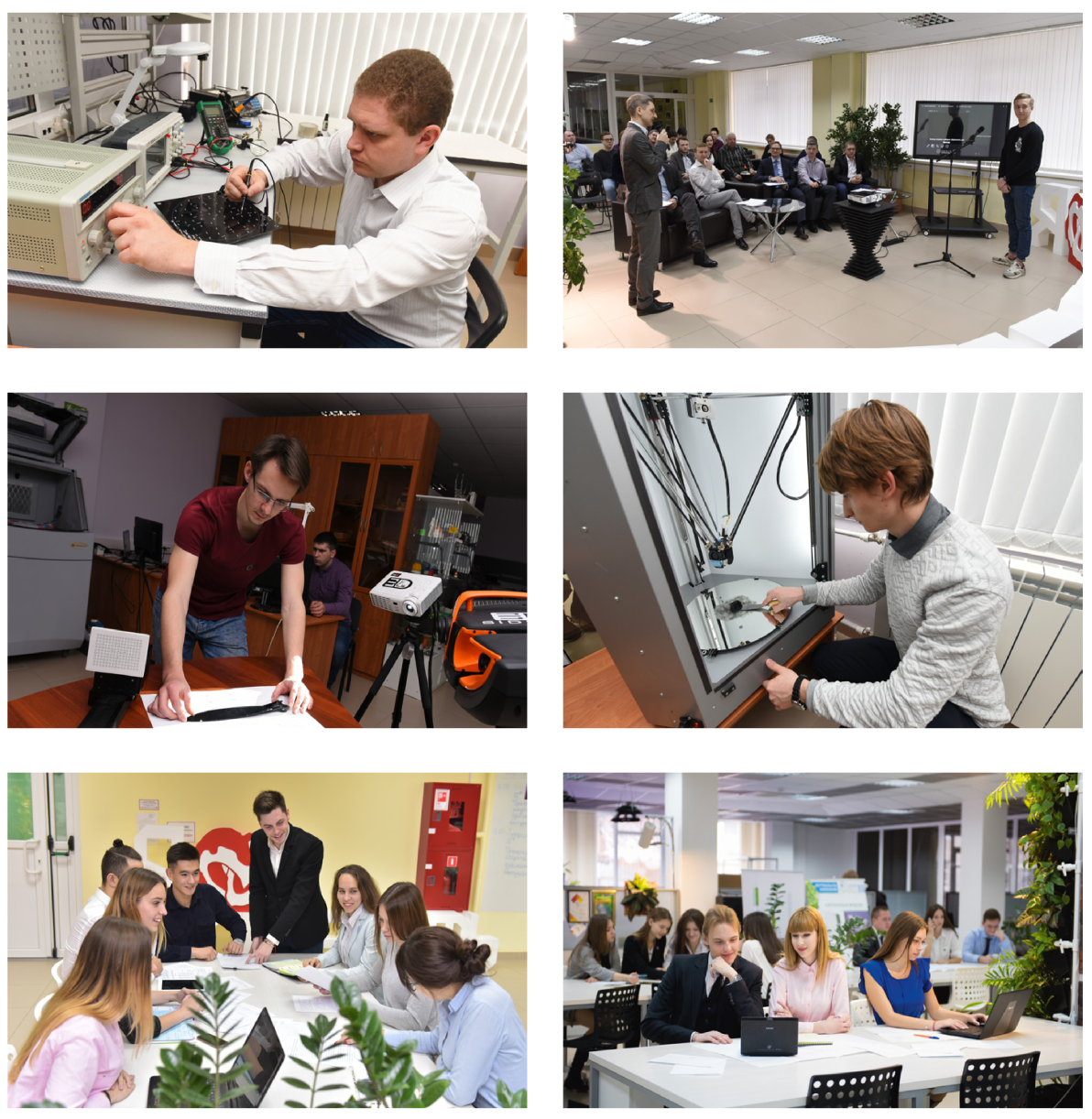 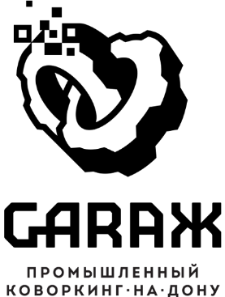 مبدء «الشباك الواحد»

السماح باستخدام المختبرات

المشاركة و ترويح المشاريع

مساحة حديثة وحيوية

تبادل نشيط للافكار

اجواء ايجابية لتطوير الاعمال
جامعة الدون التقنية الحكومية                                                                                                                                                                                                                                                                                                                                                                                                 www.donstu.ru
المراكز المتطورة
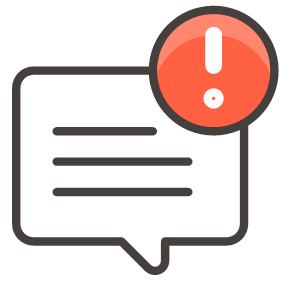 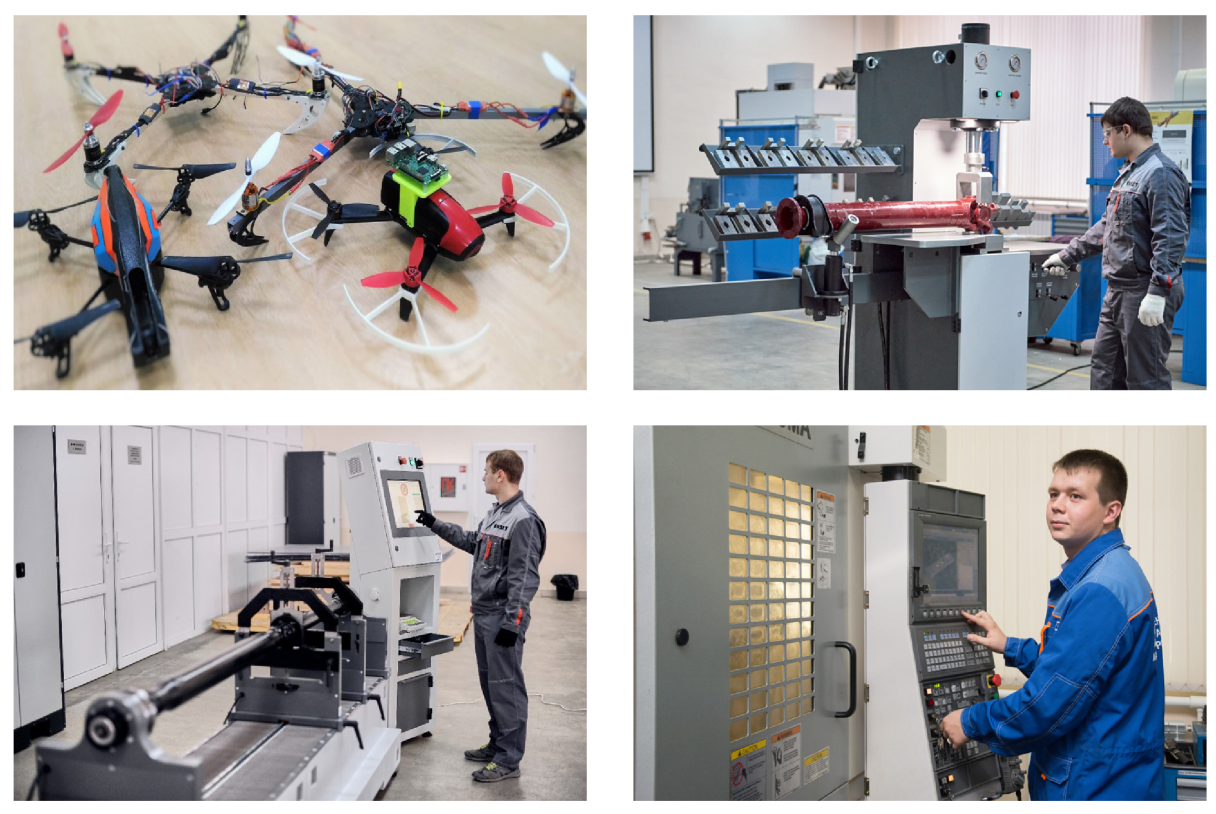 ابتكار مكابس للتجيع وتفكيك القطع

تطوير آلات  التدوير المرنة
إنتاجات عالية التقنية من البرامج والأجهزة للكشف عن حالات الطوارئ باستخدام أنظمة متعددة الكاميرا والمركبات الجوية بدون طيار

إنتاج سلسلة من البيوت البلاستيكية المستخدمة في  (الزراعة المائية)
المراكز المتطورة
«ماكنات والات الية واعدة»
جامعة الدون التقنية الحكومية                                                                                                                                                                                                                                                                                                                                                                                                 www.donstu.ru
المراكز المتطورة
في المجال الطبي
في بناء الطائرات
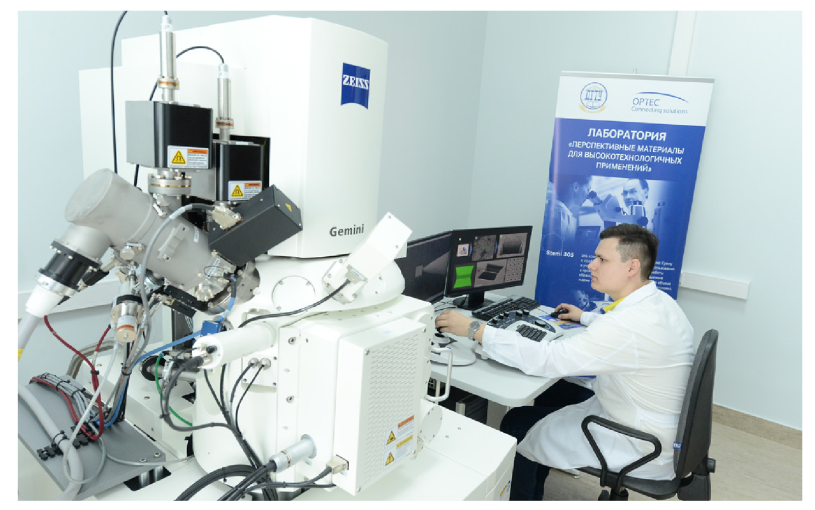 ابحاث
"الميكانيكا الحيوية للأدوية الفموية و مقلة العين و المواد المحسنة حيويا للزراعة"
إنشاء وتنفيذ تقنيات فريدة في مجال معدات الطيران:

المواد المركبة متعددة الطبقات
الطلاء والدهان
المراكز المتطورة
«مواد واعدة»
منح بمبلغ اجمالي
انخفاض استهلاك الوقود للطائرات بنسبة
₽ 90
3-5%
مليون
مشرف البرنامج البروفسور سفيين مايكل فينسينت- جامعة سيدني
التقنيات الميكانيكية الكيميائية لإنتاج المواد الهجينة الوظيفية القائمة على اساس مادة  الجرافين
جامعة الدون التقنية الحكومية                                                                                                                                                                                                                                                                                                                                                                                                 www.donstu.ru
المراكز المتطورة
30
50
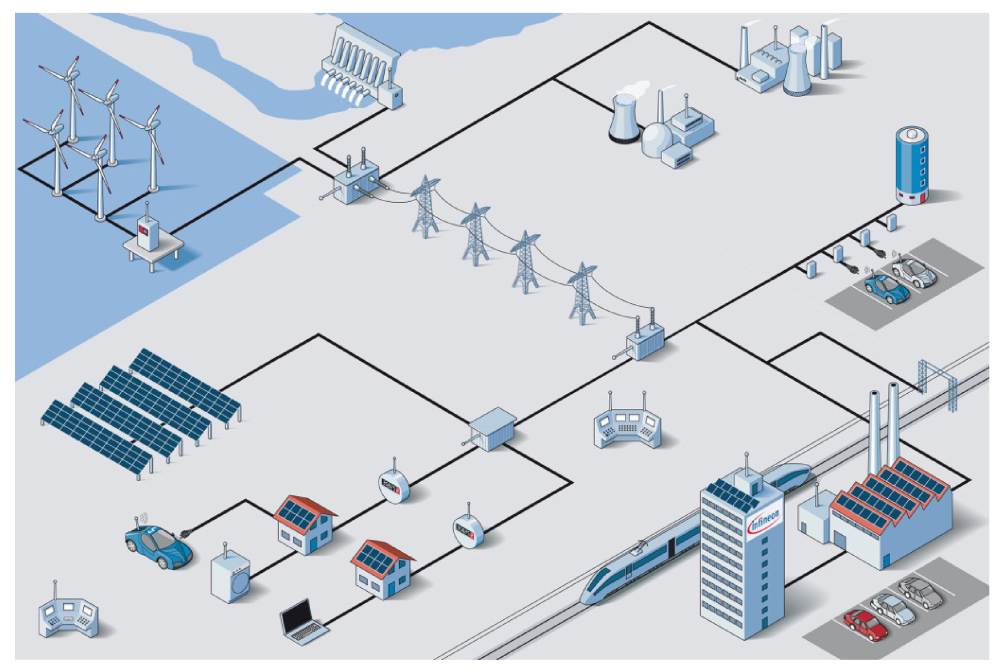 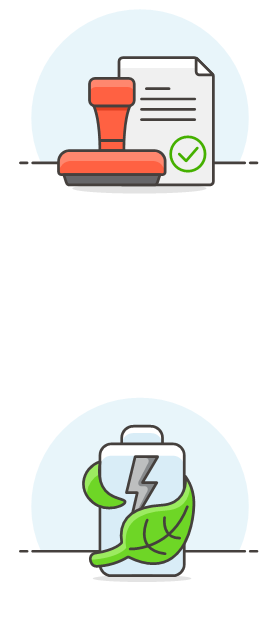 حل تكنولوجي مبتكر تم تطبيقه في المؤسسات
حلول  نموذجية للطاقة الفكرية لمؤسسات البلديات
30%
15%
المراكز المتطورة
«الطاقة الفكرية»
انخفاض استهلاك مصادر الطاقة (عن طريق تحسين تصميم والتحكم الذكي)
الحد من الخسائر في الشبكات / تخفيض تكاليف الأعمال لتشغيل مرافق الطاقة
جامعة الدون التقنية الحكومية                                                                                                                                                                                                                                                                                                                                                                                                 www.donstu.ru
المراكز المتطورة
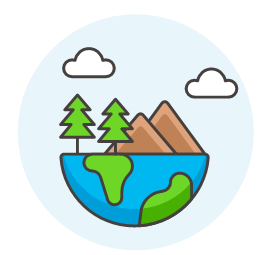 إنتاج جيل جديد من الآلات الزراعية   بالتعاون مع شركة(روستسيلماش)
 Rostselmash
زيادة نقاء القمح عند الجمع بنسبة
انخفاض في خسارة القمح عند الحصاد بنسبة
2
2,5%
المراكز المتطورة
«التكنولوجيا الحيوية»
زيادة انتاج المركبات والمكونات النهرية ال عشر اضعاف
حلول مبتكرة للثروة الحيوية لحوض النهر (زيادة قاعدة التغذية بمساعدة الطحالب الدقيقة)
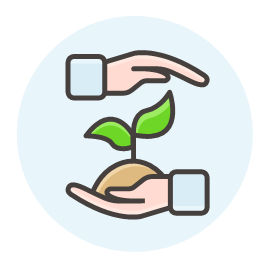 10
جامعة الدون التقنية الحكومية                                                                                                                                                                                                                                                                                                                                                                                                 www.donstu.ru
خريجين الجامعة
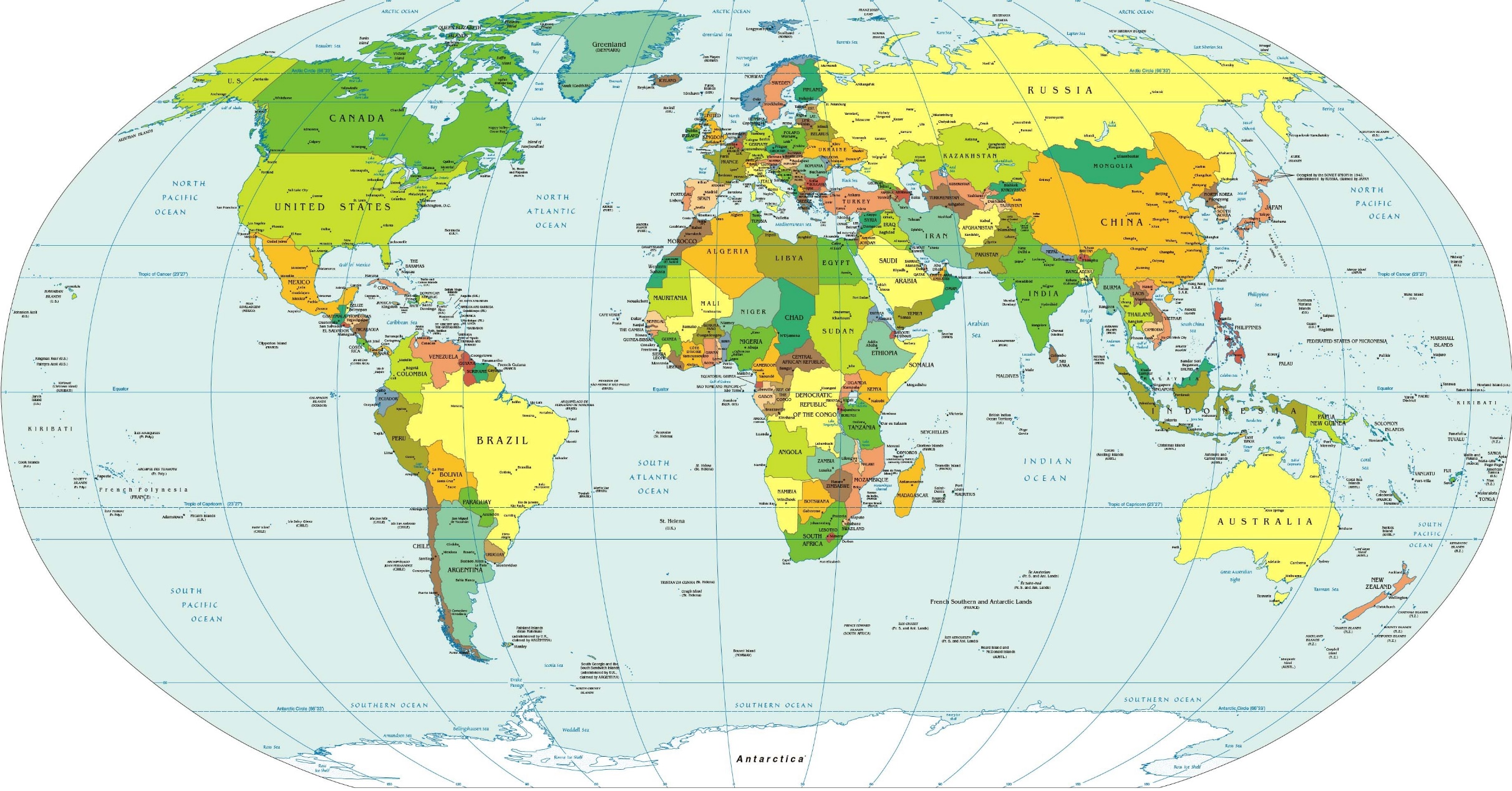 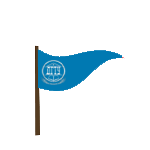 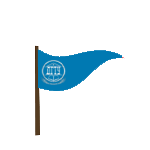 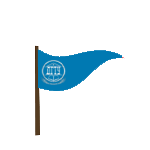 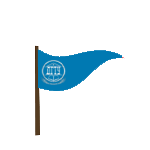 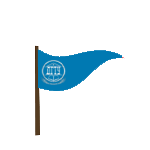 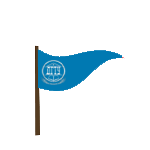 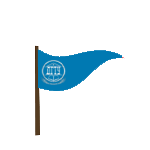 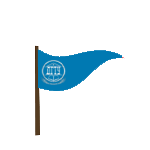 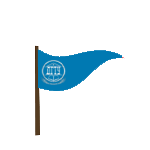 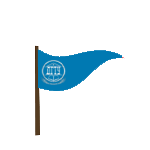 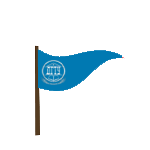 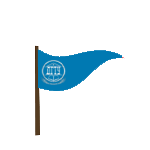 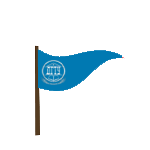 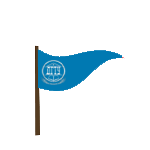 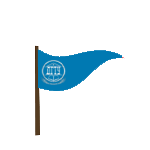 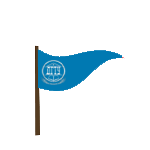 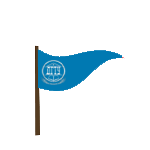 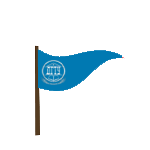 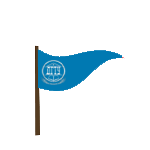 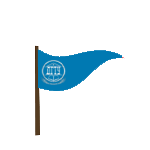 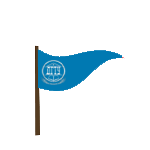 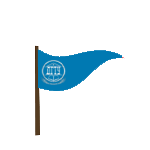 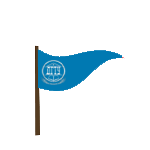 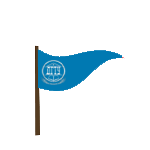 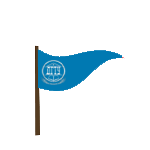 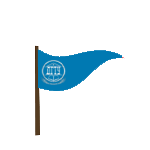 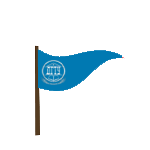 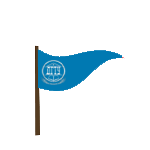 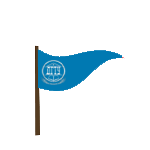 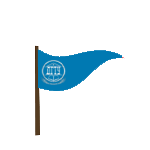 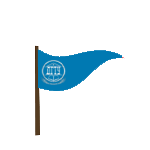 ВЗАИМОДЕЙСТВИЕ В СФЕРЕ КУЛЬТУРЫ И СПОРТА
ИНСТИТУЦИОНАЛЬНОЕ ПАРТНЁРСТВО
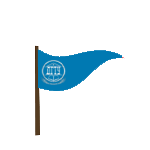 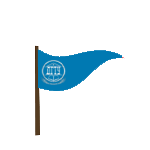 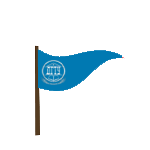 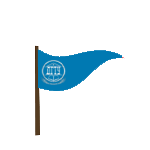 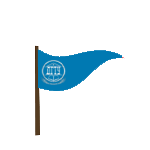 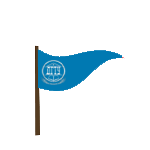 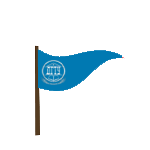 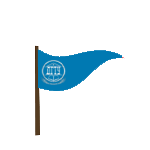 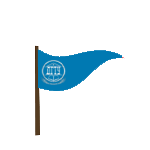 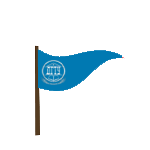 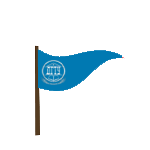 СОЗДАНИЕ ПРОГРАММ ДВОЙНОГО ДИПЛОМИРОВАНИЯ
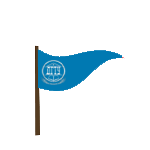 جامعة الدون التقنية الحكومية                                                                                                                                                                                                                                                                                                                                                                                                 www.donstu.ru
التعاون على الساحة الدولية
اوروبا
اسيا
افريقيا
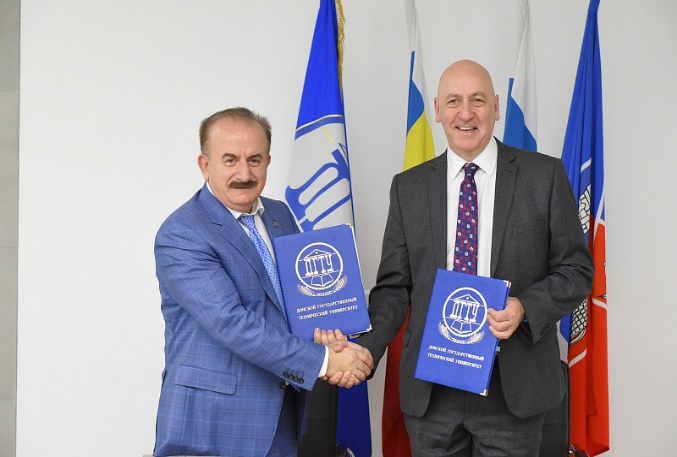 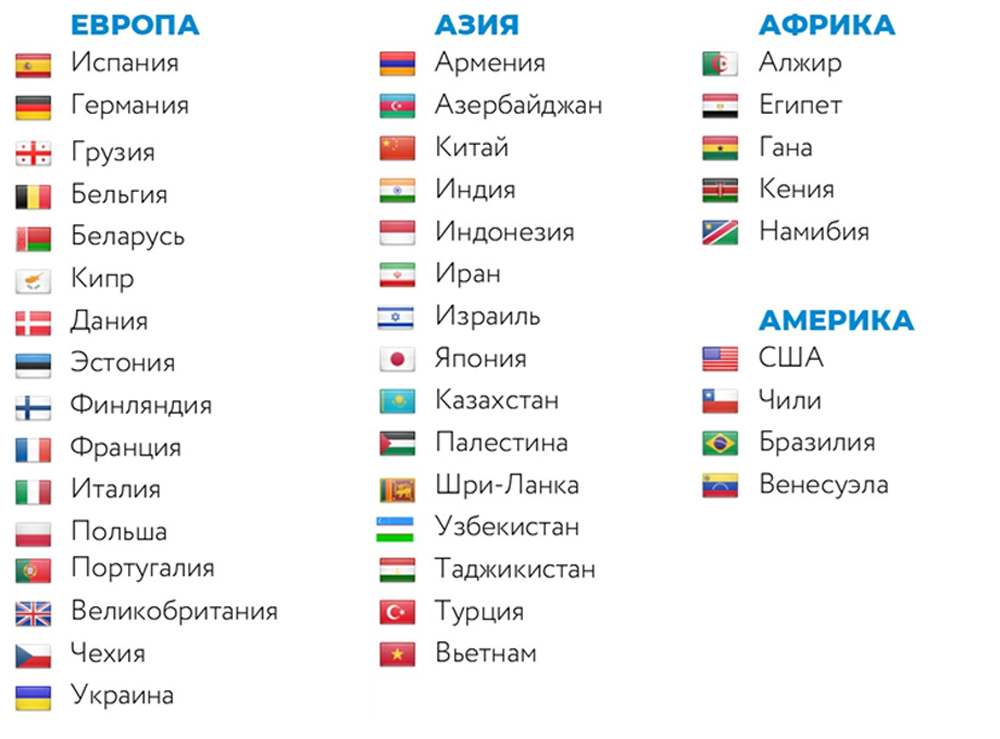 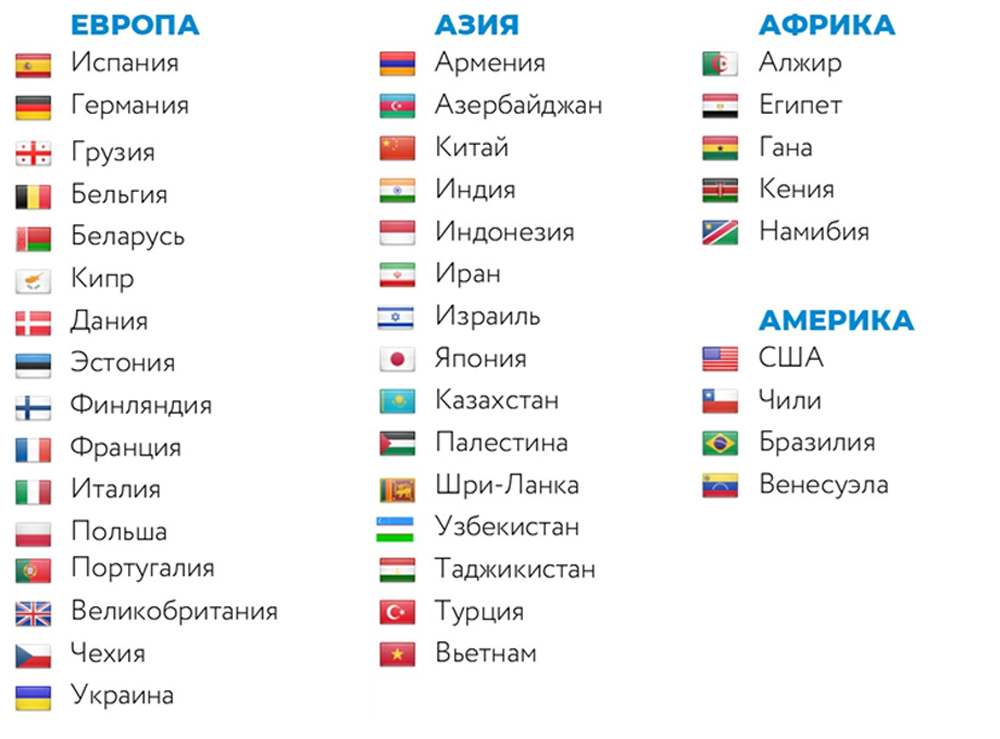 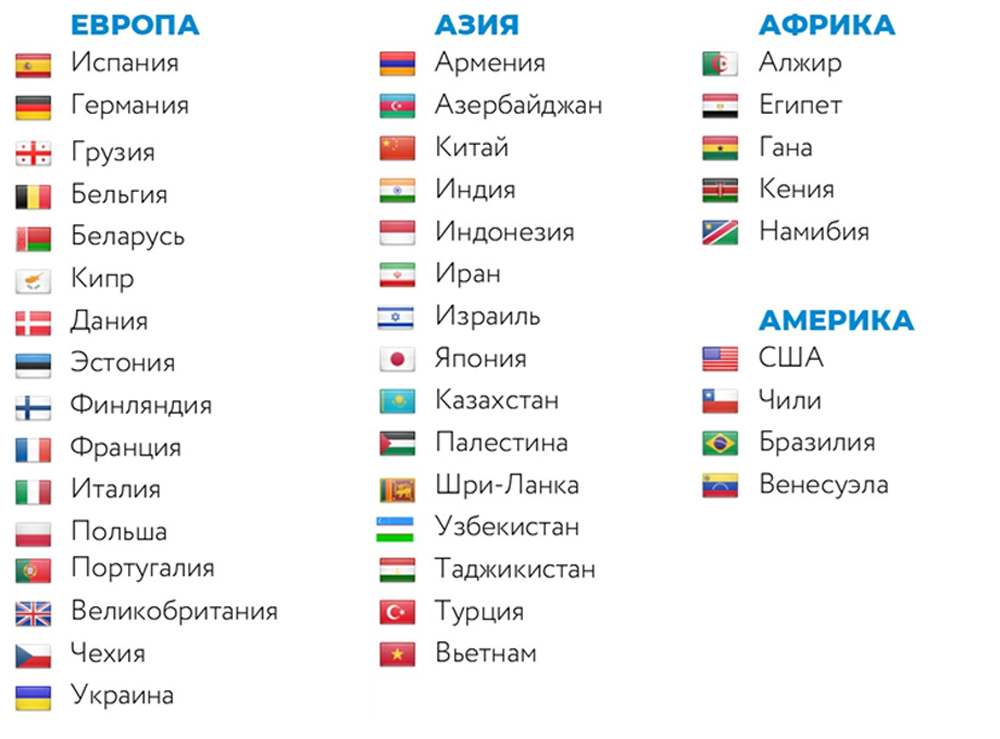 اسبانيا
ارمينيا
الجزائر
اذربيجان
المانيا
مصر
جورجيا
الصين
غانا
بلجيكا
كينيا
الهند
اندونيسيا
بيلاروسيا
ناميبيا
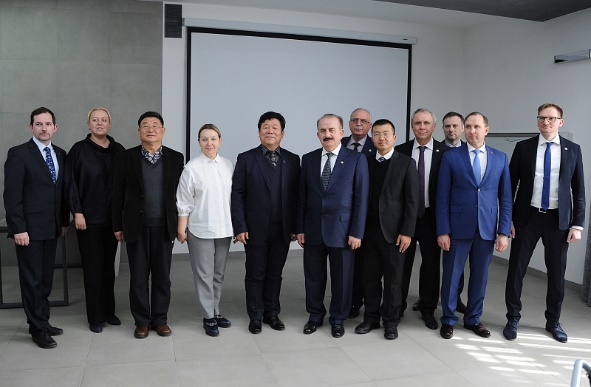 ايران
قبرص
اميركا
الدنمارك
اليابان
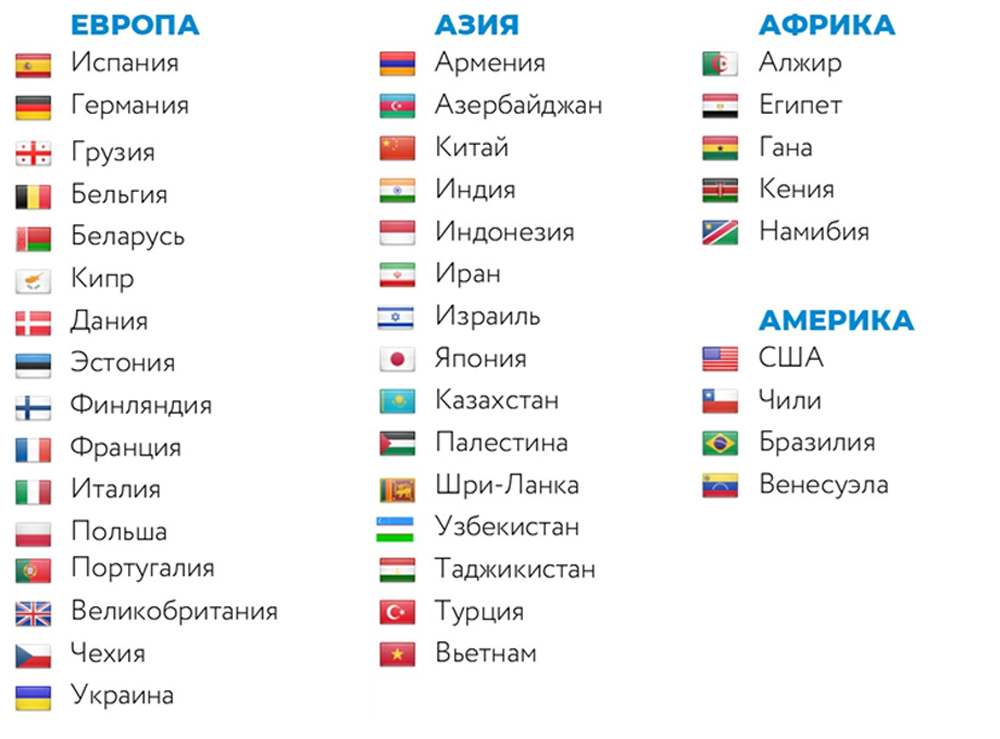 استونيا
كازاخستان
اميركا
فنلندا
فلسطين
تشيلي
فرنسا
البرازيل
سيرلانكا
ايطاليا
اوزبكستان
فنزويلا
بولندا
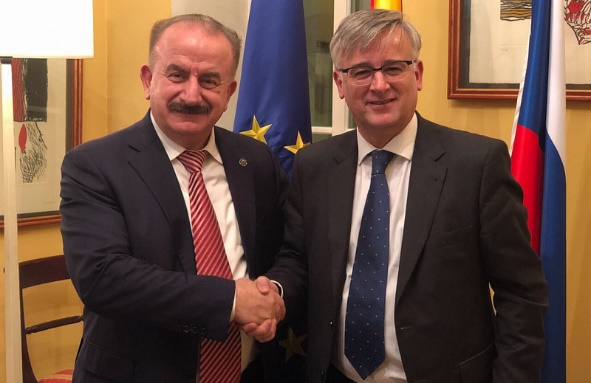 طاجكستان
برتغال
تركيا
بريطانيا
فيتنام
التشيك
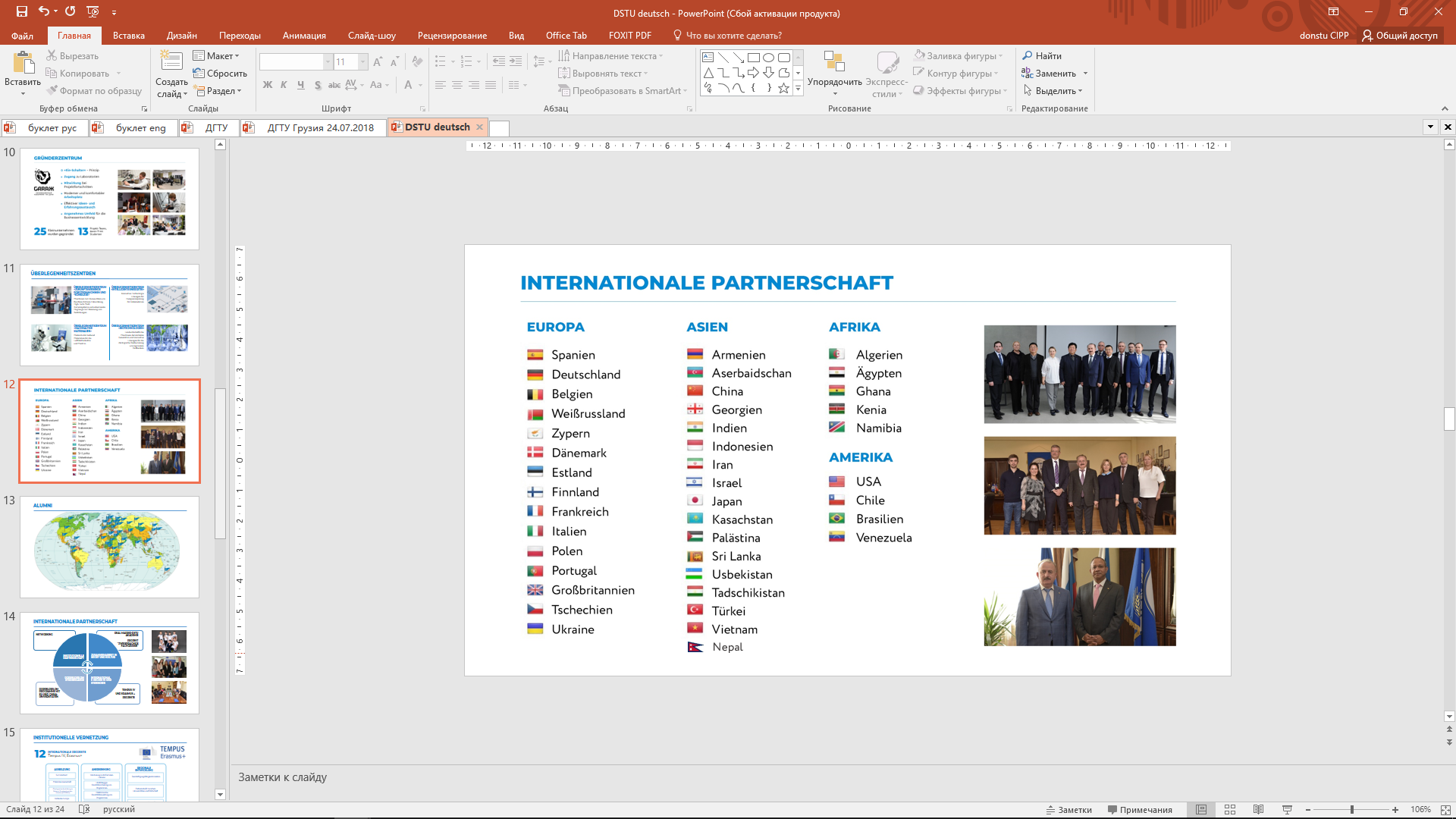 نيبال
اوكرانيا
جامعة الدون التقنية الحكومية                                                                                                                                                                                                                                                                                                                                                                                                 www.donstu.ru
التعاون على الساحة الدولية
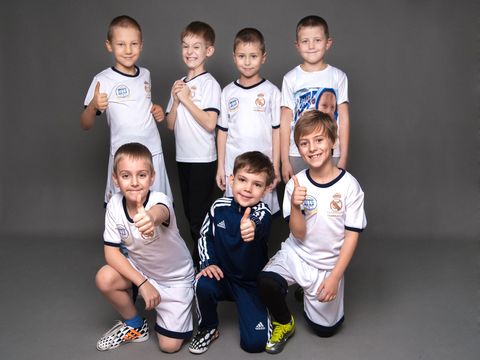 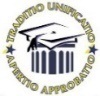 ريال مدريد – جامعة الدون

«اقسام مزدوجة اللغة»
التعاون الشبكي
التفاعل مع المنظمات:
الثقافة والأعمال التجارية والسياحة
الشراكة المؤسسية
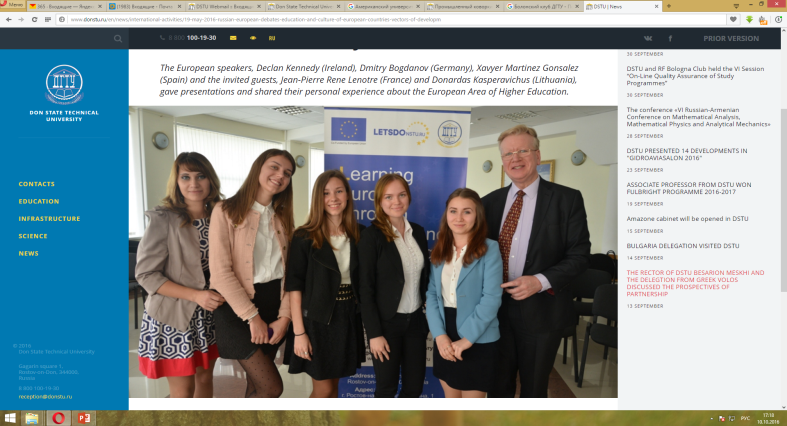 إنشاء برامج شهادة مزدوجة
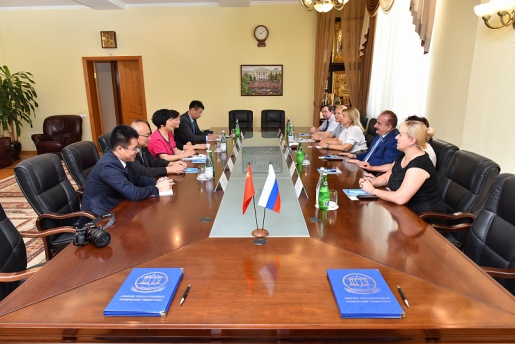 RFFI MO KNRTEMPUS IV, ERASMUS +
برامج الدبلومات المزدوجة مع جامعة الاتحاد الأوروبي وجامعة الصين
جامعة الدون التقنية الحكومية                                                                                                                                                                                                                                                                                                                                                                                                 www.donstu.ru
التعاون الشبكي
المؤسسات الشريكة
ASIIN (المانيا)
NQA (بريطانيا)
EURASHE
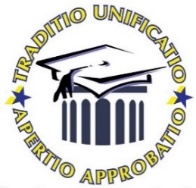 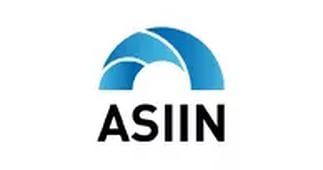 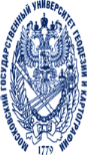 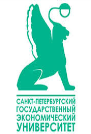 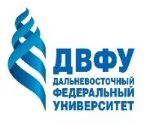 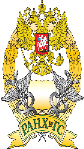 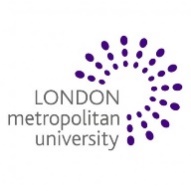 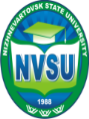 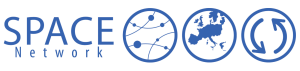 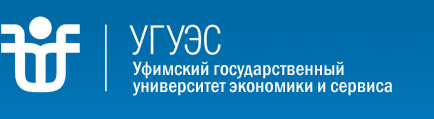 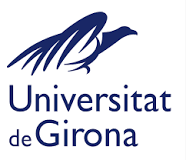 58 
جامعة روسية
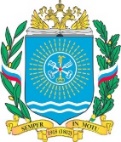 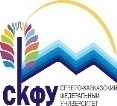 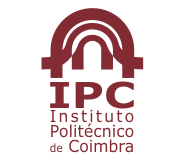 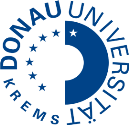 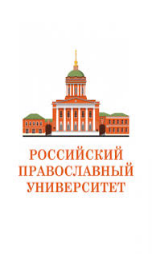 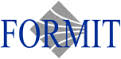 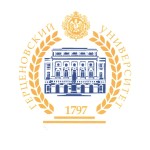 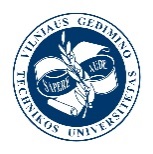 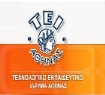 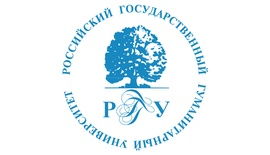 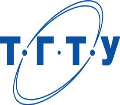 23 
شريك دولي
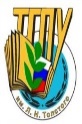 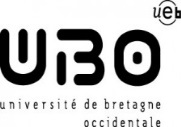 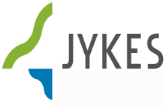 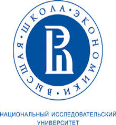 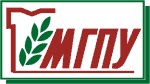 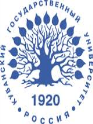 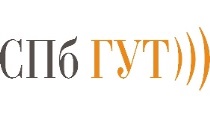 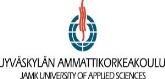 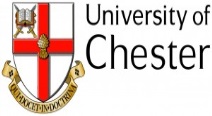 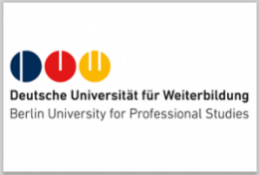 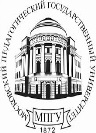 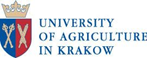 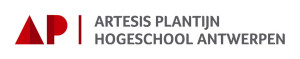 جامعة الدون التقنية الحكومية                                                                                                                                                                                                                                                                                                                                                                                                 www.donstu.ru
التعاون الشبكي
المشاريع والبرامج الدولية
13
مشاريع دولية في المجالات التالية:
التعليم
الاعتراف 
التنمية الإقليمية
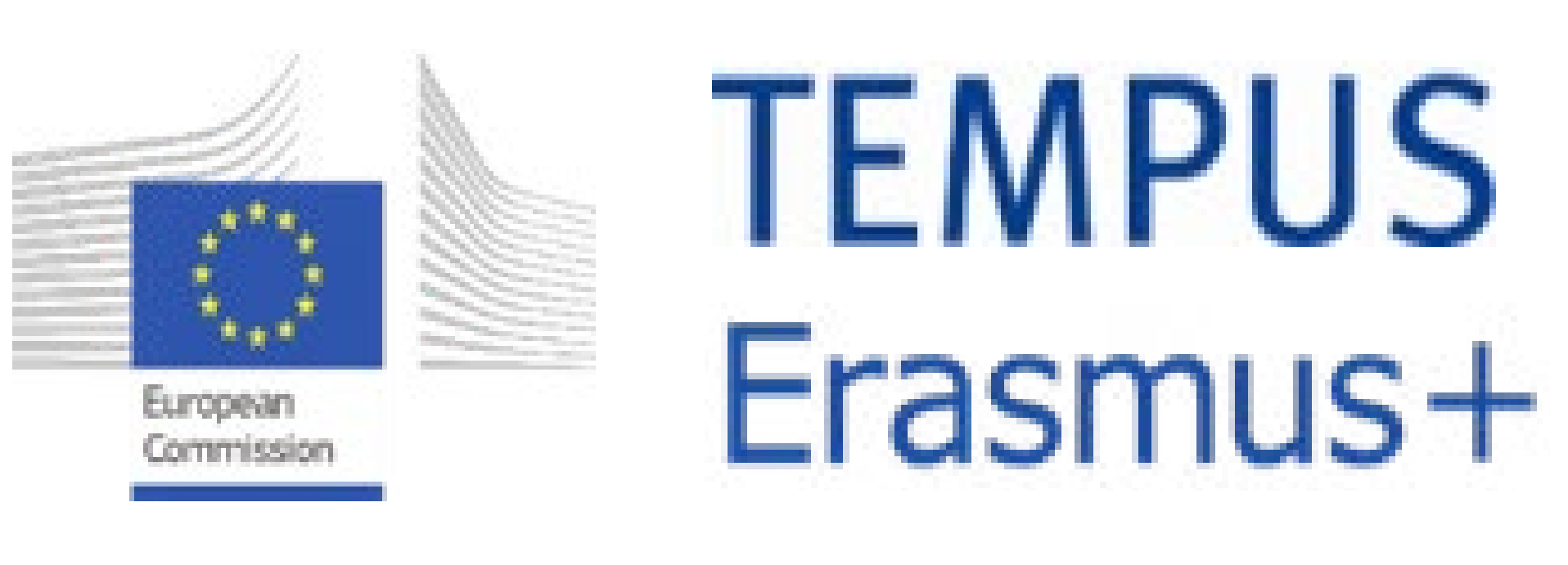 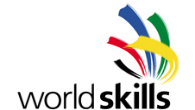 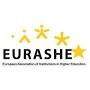 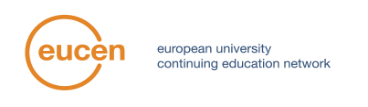 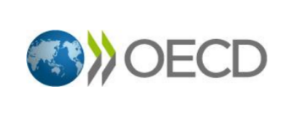 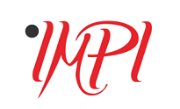 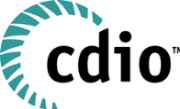 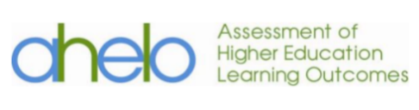 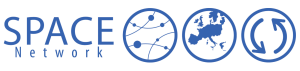 التعليم
تطوير الاقليم
الاعتراف
عمل اجتماعي
تقييم الجودة عبر الإنترنت
مركز توظيف
علم المواد
الاعتراف بالتعليم غير الرسمي والذاتي
التعليم البيئي
شراكة (جامعة - مؤسسة)
حوار الثقافات
نموذج (اعتماد مستقل)
قسم جانا موني
شبكة المؤتمرات والمعارض
إطار التأهيل  سياحة
التعليم الهندسي
جامعة الدون التقنية الحكومية                                                                                                                                                                                                                                                                                                                                                                                                 www.donstu.ru
العضوية في الجمعيات الدولية
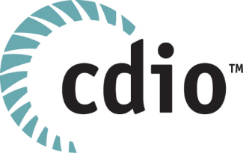 معاييرCDIO





(التخطيط-تخطيط المشاريع-الصناعة-التنفيذ)
 نهج متكامل موجه نحو المشاريع في التعليم الهندسي والتقني
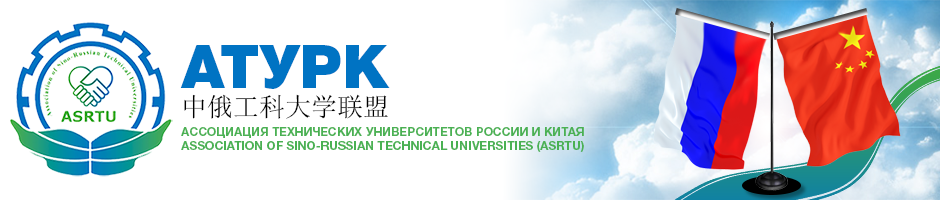 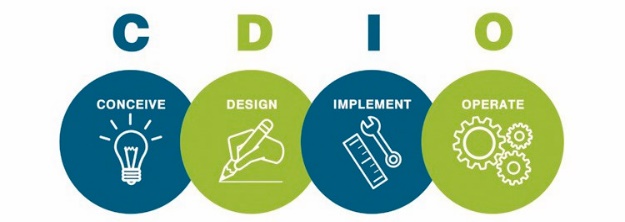 154 
جامعة
42 
دولة
رابطة الجامعات التقنية في روسيا والصين
 ماي2016
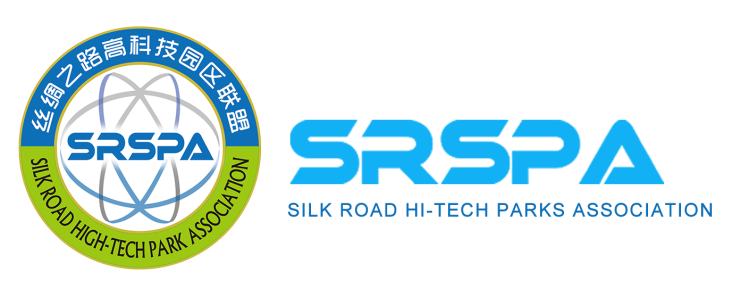 جامعة الدون التقنية الحكومية
منسق لنشر المعايير والمبادئ
CDIO

الهدف الرئيسي:
باستخدام التحديات التكنولوجية لمجتمع المعلومات لتطوير إمكانات جيل جديد من المهندسين
الرابطة الدولية للتكنلوجيا
«طريق التحرر» 
  يونيو2016
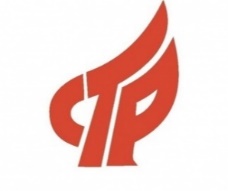 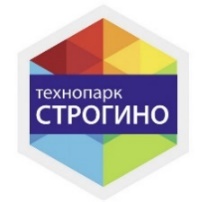 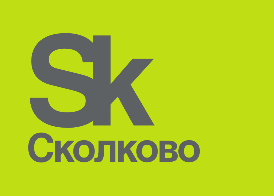 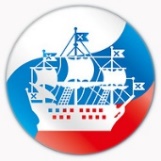 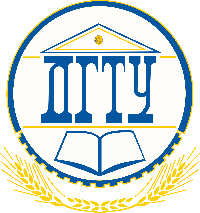 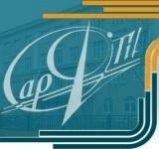 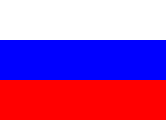 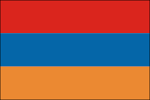 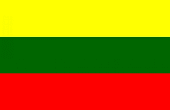 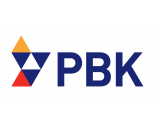 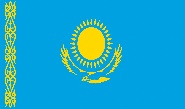 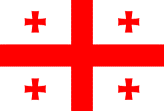 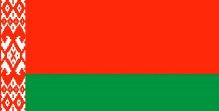 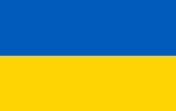 جامعة الدون التقنية الحكومية                                                                                                                                                                                                                                                                                                                                                                                                 www.donstu.ru
رابطة الجامعات التقنية في روسيا والصين
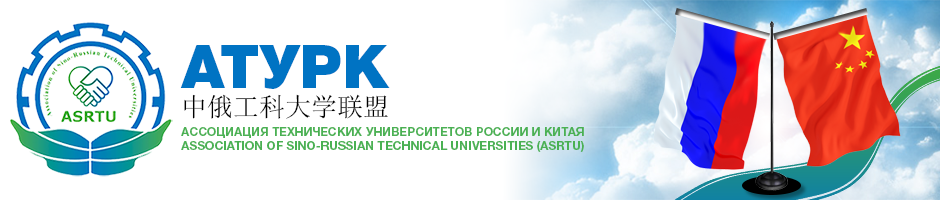 25 ماي 2016
الانضمام لمنظمةATYRK
تعزيز التعاون الدولي في مجالات التعليم والعلوم والابتكار
الاعتراف المتبادل بالشهادات ما بين الدول الاعضاء
منح تغطي الابحاث المشتركة
المؤتمرات والندوات والمؤتمرات والمنتديات الدولية
المساعدة في الاعتماد الدولي للبرامج التعليمية للجامعات الاعضاء
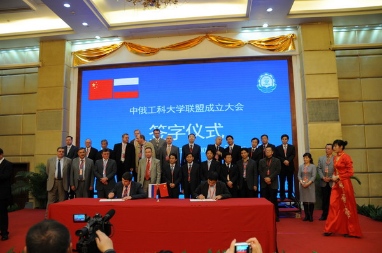 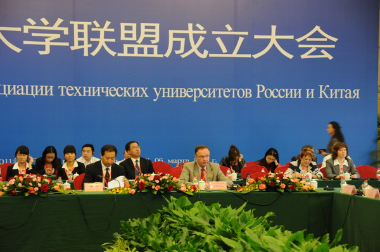 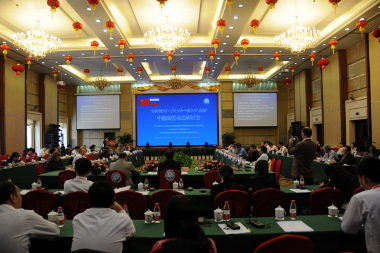 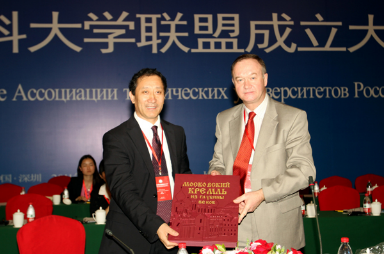 جامعة الدون التقنية الحكومية                                                                                                                                                                                                                                                                                                                                                                                                 www.donstu.ru
(ZVNT) الانضمام لمنظمة 
«طريق التحرر»
5 ايلول 2016
 مدينة ينتاي, الصين
التوقيع على ميثاق رابطة مناطق التكنولوجيا المتطورة والجديدة
«طريق التحرر»
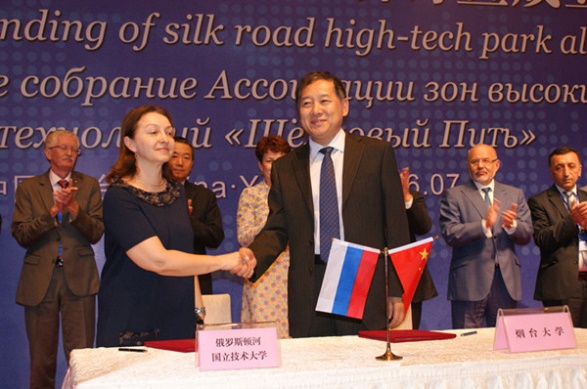 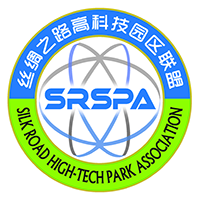 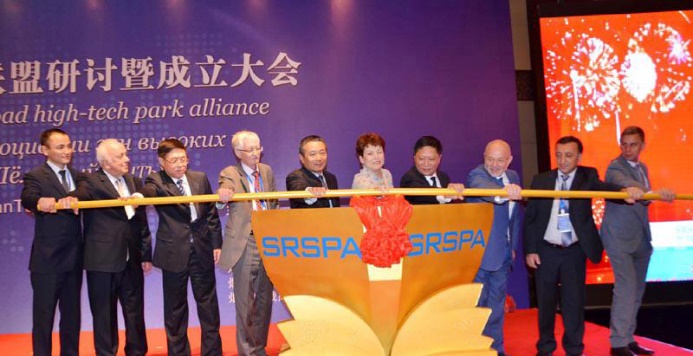 فكري
علمي وتقني
مالي
صناعي
رأس المال الإقليمي
التعاون العلمي والتقني
مشاريع استثمارية
قاعدة الموارد الموحدة
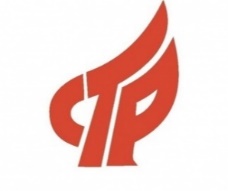 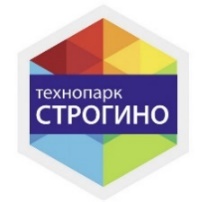 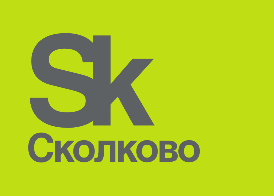 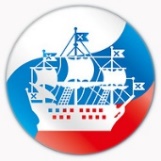 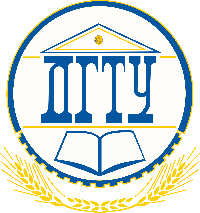 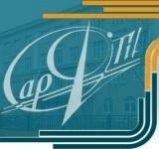 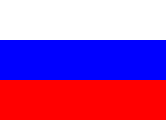 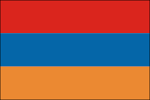 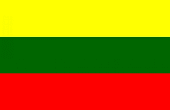 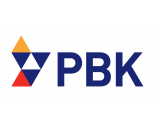 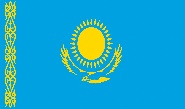 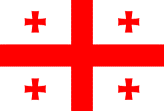 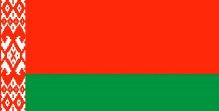 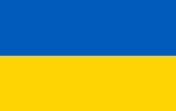 جامعة الدون التقنية الحكومية                                                                                                                                                                                                                                                                                                                                                                                                 www.donstu.ru
افتتاح ممثلية و مركز لنقل التقنيات
ندوات دورية لممثلين الاعمال
 
صالات العرض والمعارض لشركات الشركاء

التسويق الالكرتوني 
المنتجات الفكرية في قاعدة البيانات لرأس المال الاستثماري وشركات الاستثمار

نشاط المشاريع
من لحظة الفكرة وحتى تنفيذها
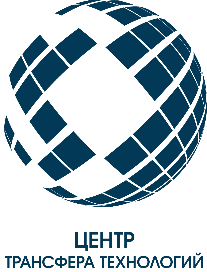 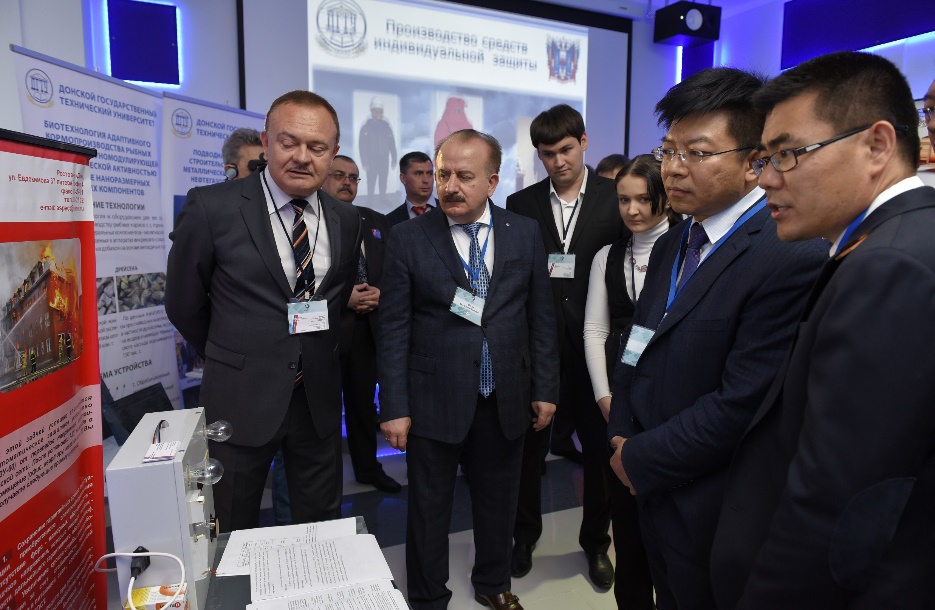 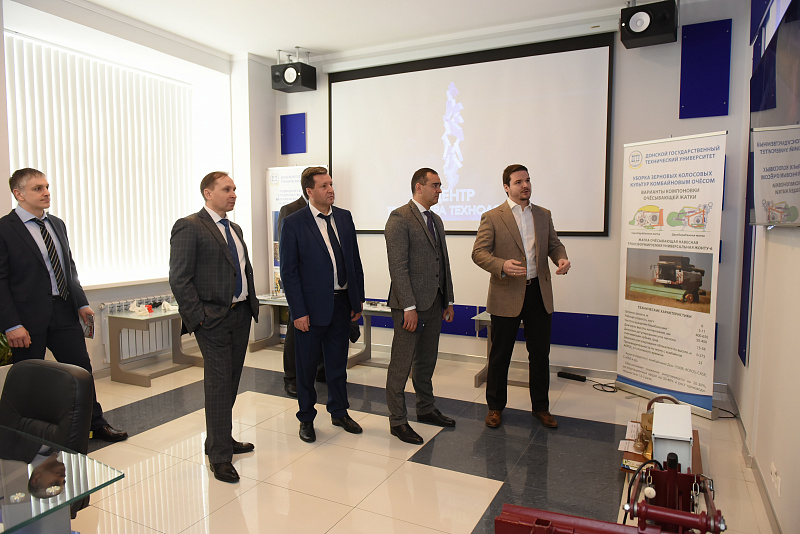 جامعة الدون التقنية الحكومية                                                                                                                                                                                                                                                                                                                                                                                                 www.donstu.ru
معهد الدون المشترك مع جامعة شتاندون الصينية
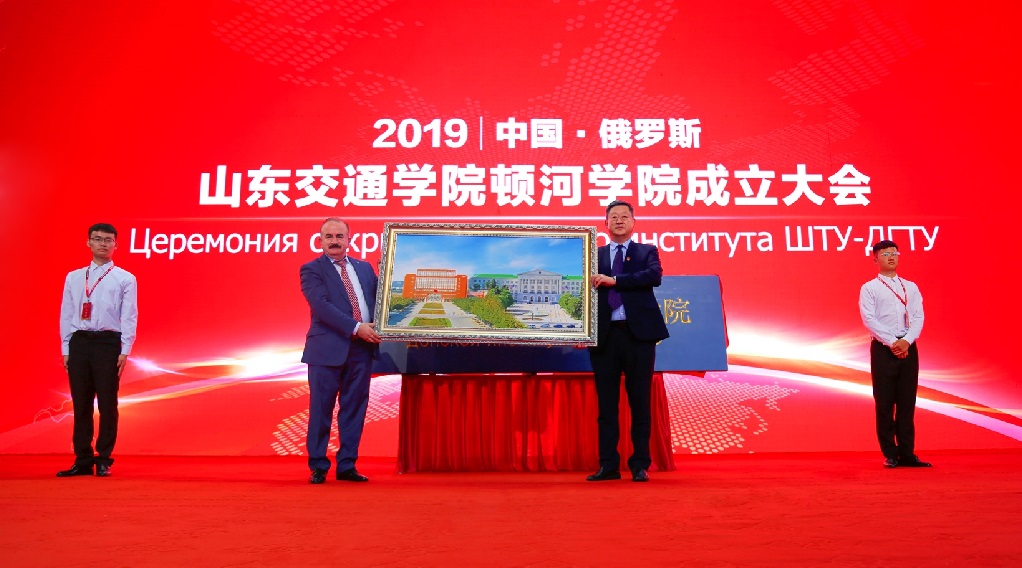 برامج تعليمية مشتركة
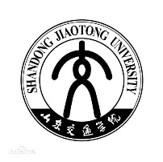 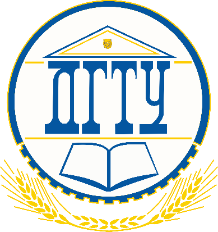 بداية التعاون2004 г.
بناء الجسور والقنوات
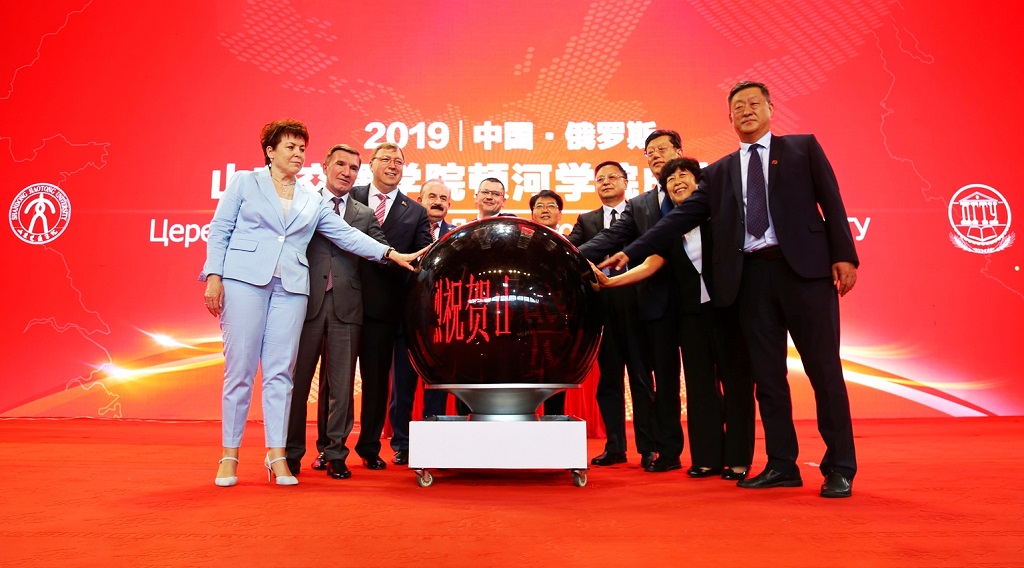 تنظيم وسائل التنقلات والمواصلات
50 
لقاء وتبادل خبرات
الهدف:
تطبيق استراتيجية
«حزام واحد – طريق واحد»
الادارة المالية
جامعة الدون التقنية الحكومية                                                                                                                                                                                                                                                                                                                                                                                                 www.donstu.ru
التعاون ما بين الجامعة وجامعة شتاندون  الصينية
«نحن»  كتاب للطلاب الصينيين باللغة الروسية كلغة أجنبية
منشورات تعليمية مشتركة ومواد تعليمية-منهجية
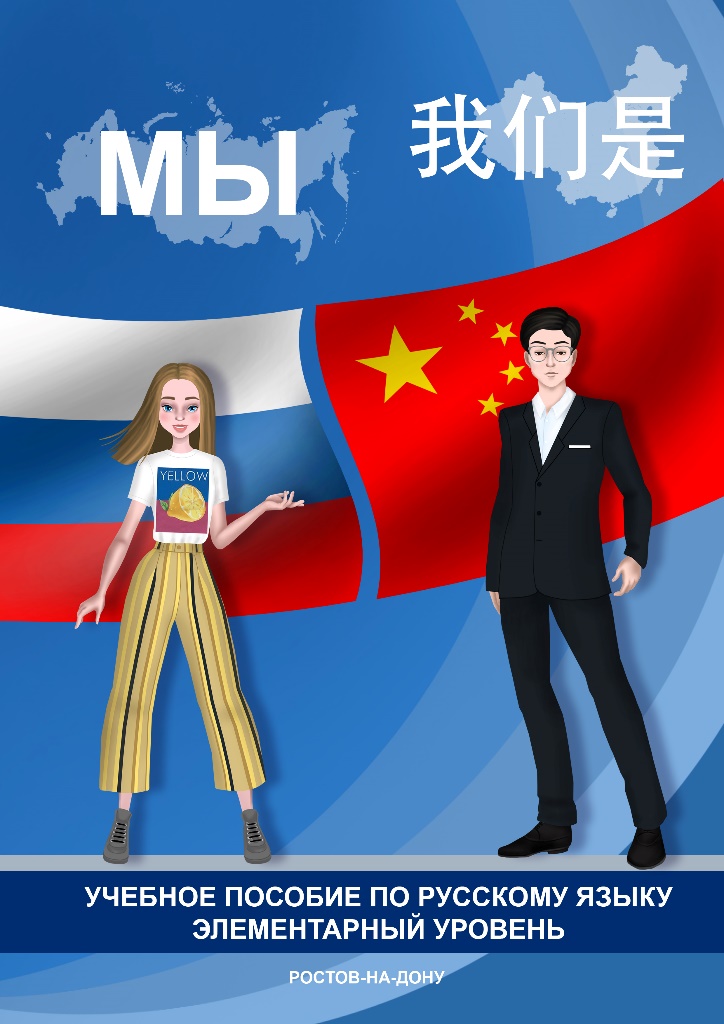 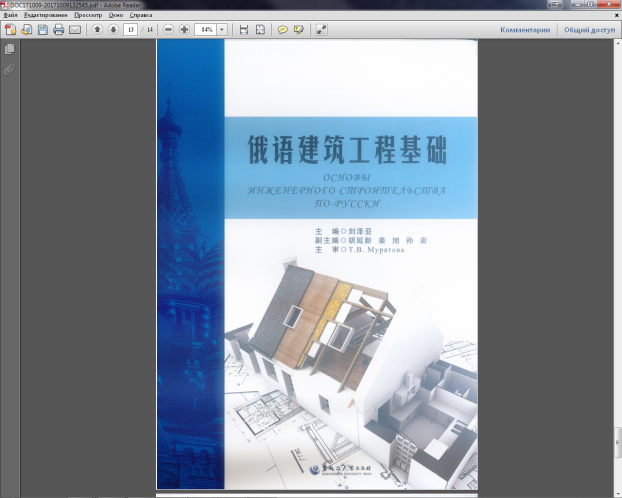 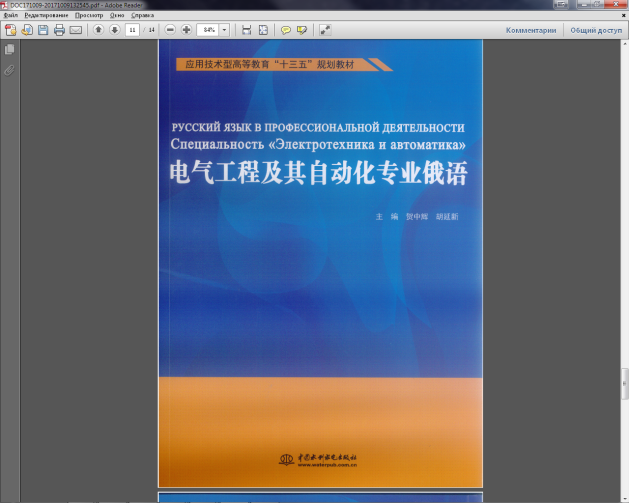 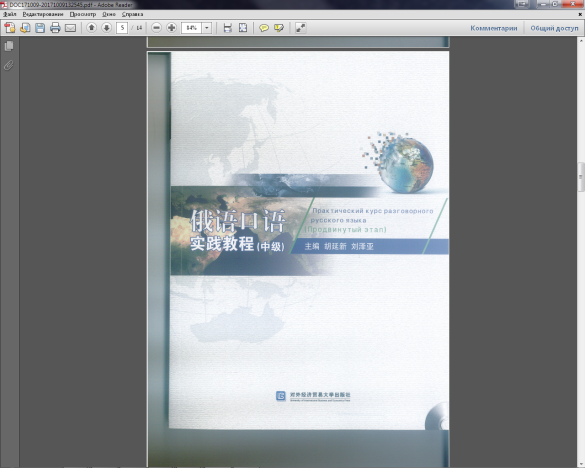 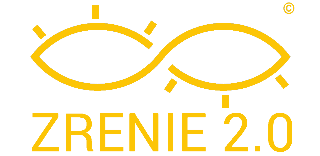 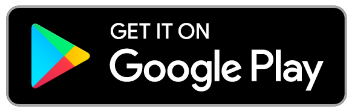 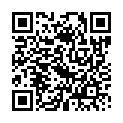 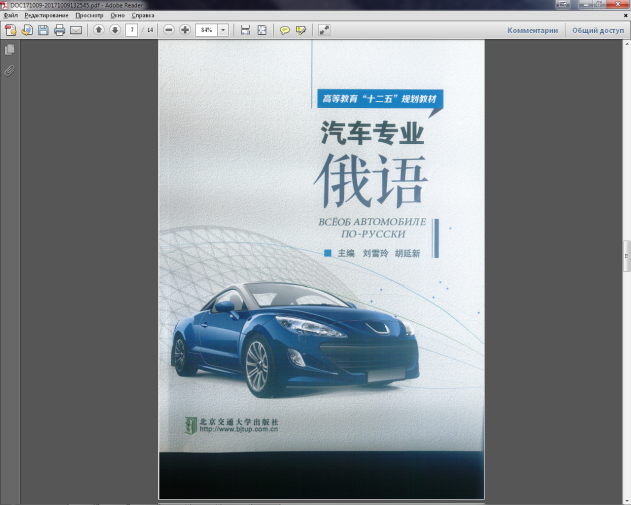 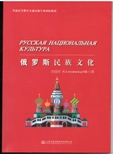 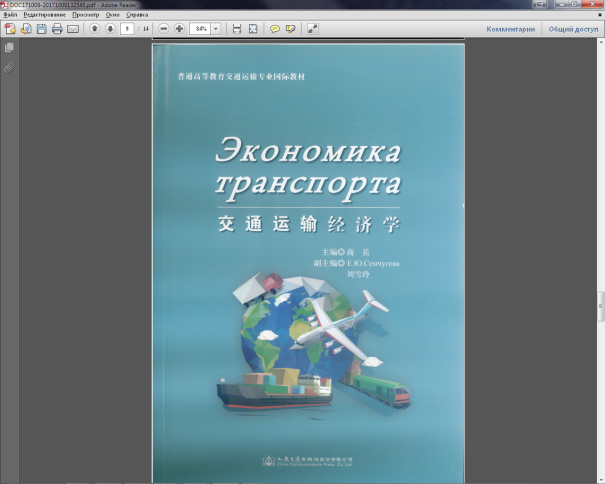 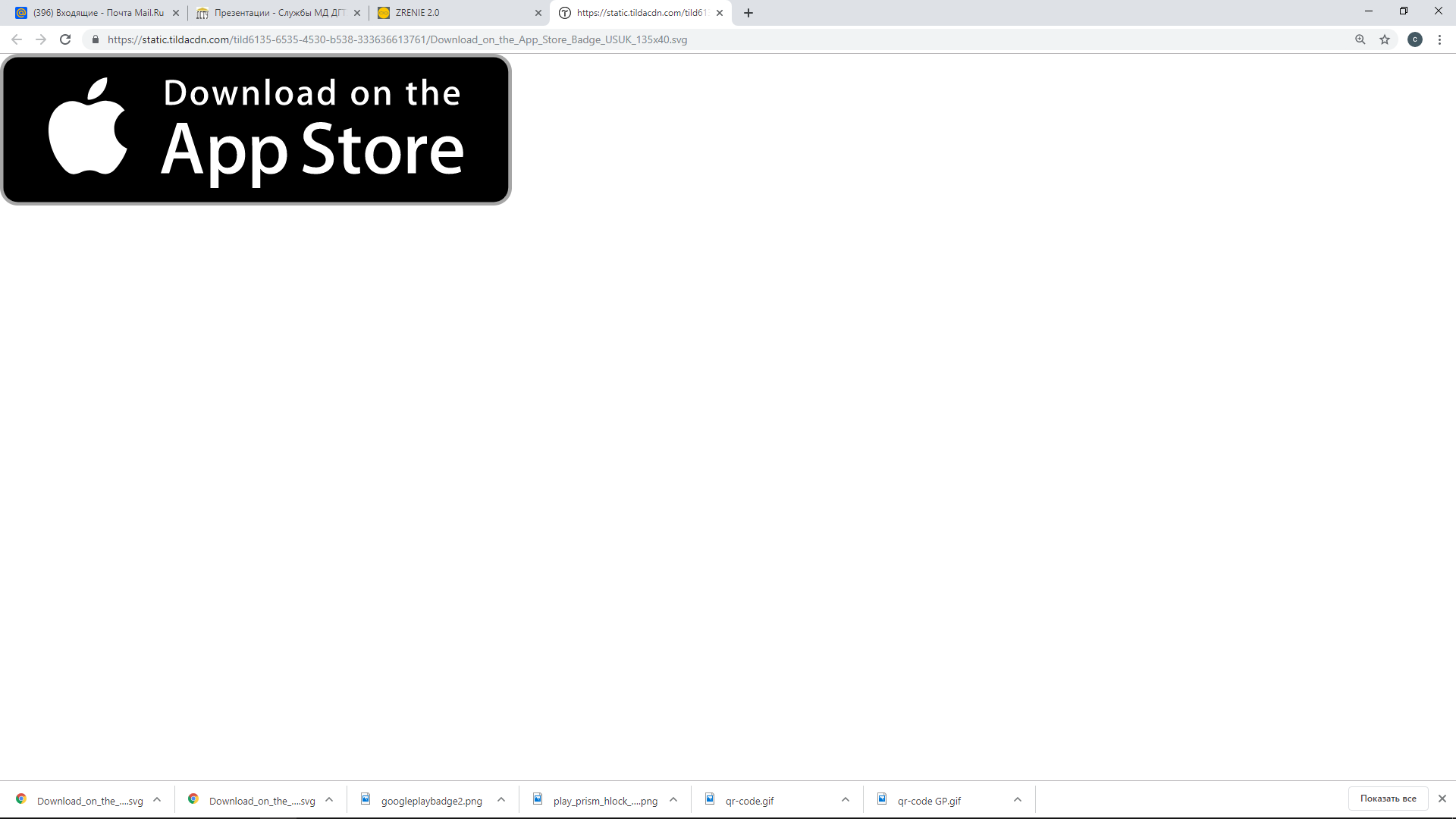 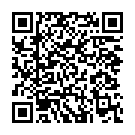 جامعة الدون التقنية الحكومية                                                                                                                                                                                                                                                                                                                                                                                                 www.donstu.ru
كتاب اللغة الروسية (نحن)
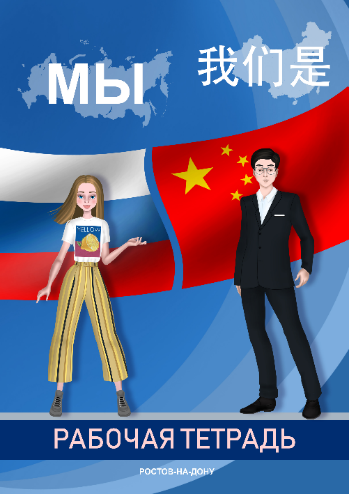 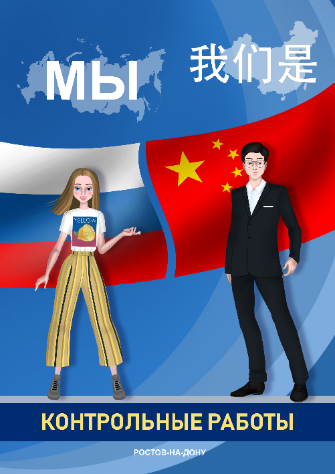 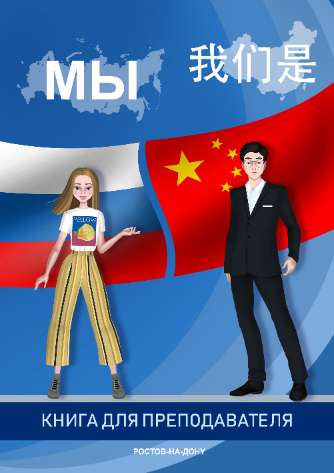 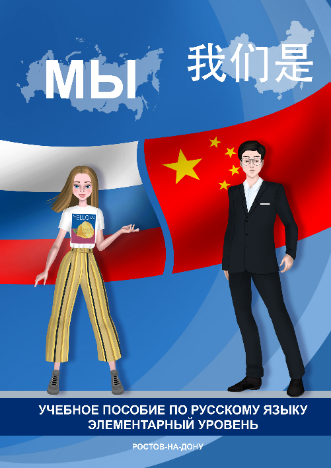 مدخل النشاط التواصلي

المبدأ الظرفي لتنظيم المحتوى

التدريب على تكنولوجيا مشاريع الهندسة والأنشطة المنهجية
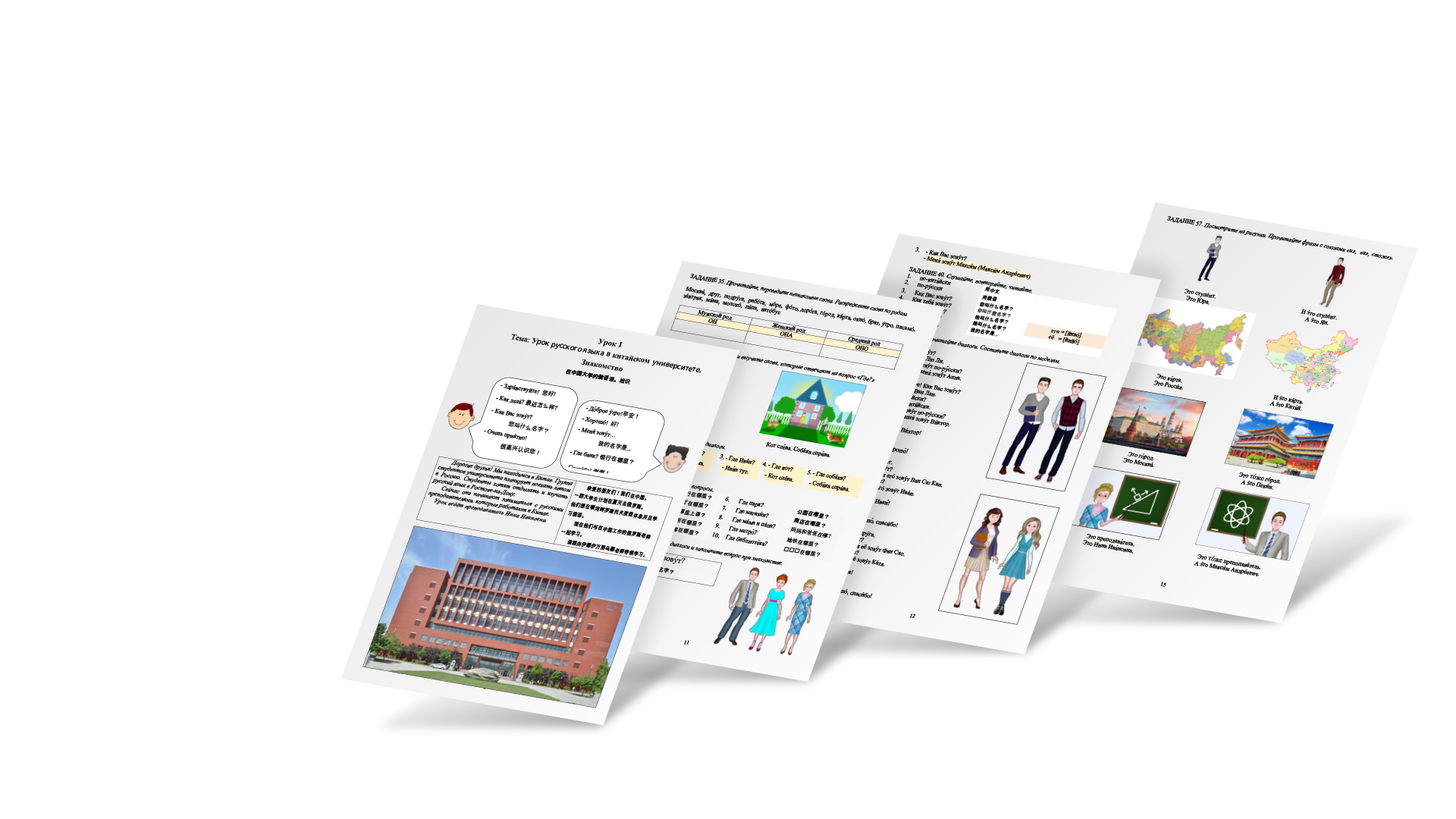 جامعة الدون التقنية الحكومية                                                                                                                                                                                                                                                                                                                                                                                                 www.donstu.ru
وزارة التربية والتعليم والرياضة
(اسبانيا)
دبلوم بكالوريوس
التعاون الشبكي
 مشروع «اللغة المزدوجة»
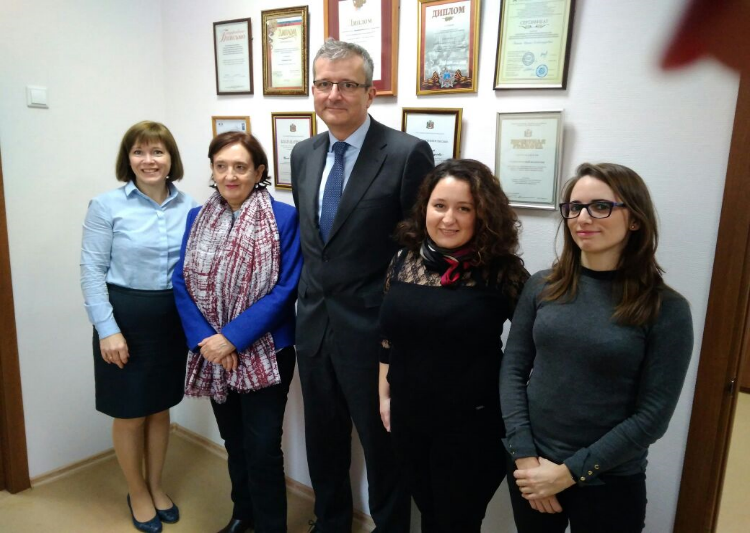 جامعة الدون التقنية الحكومية
(روسيا)
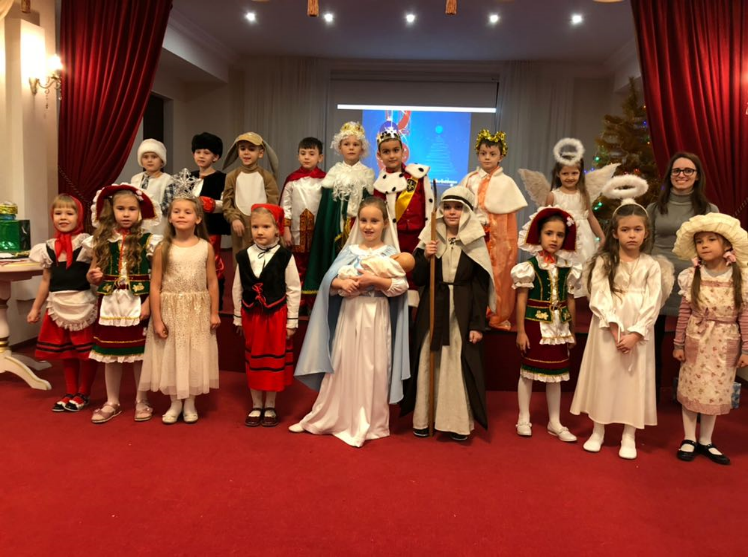 التنسيق
نشر اللغة الاسبانية
مساعدة منهجية ودراسية

مواد مختصة: 10-11 الصفوف
مواد متقدمة: 4-9 الصفوف
مساقات سباحة ومائية: 2-3 الصفوف
جامعة الدون التقنية الحكومية                                                                                                                                                                                                                                                                                                                                                                                                 www.donstu.ru
الحركة الاكاديمية
Georgius Agricola -  تشيك	
Munde, Supe - اسبانيا
DAAD - المانيا
Fulbright - امريكا		
Cargill – اوروبا اسيا
TU Wien - النمسا	
Sorbonne-Identite, Campus France - فرنسا	
Griffith College Dublin - ايرلندا
Glasgow Kelvin College , 
University of the West of Scotland - بريطانيا
Stipendium Hungaricum - هنغاريا
Mevlana - تركيا
Shenyang University, Harbin University, 
Shandong Jiaotong University- الصين
قنوات تحقيق وتطيبق النشاطات الاكاديمية
2018-2019:

مراقبة ودراسة للبرامج الحركية
تنقلات اعلامية
استشارات فردية
قاعدة بيانات لشركات البرامج
مساعدين لغويين- 28                                                                                                                                                                                                                                                                        بروفسور مدعو - 34
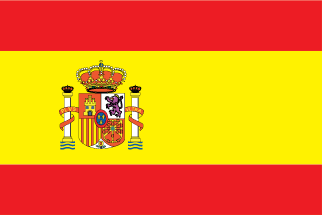 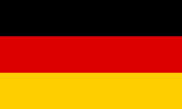 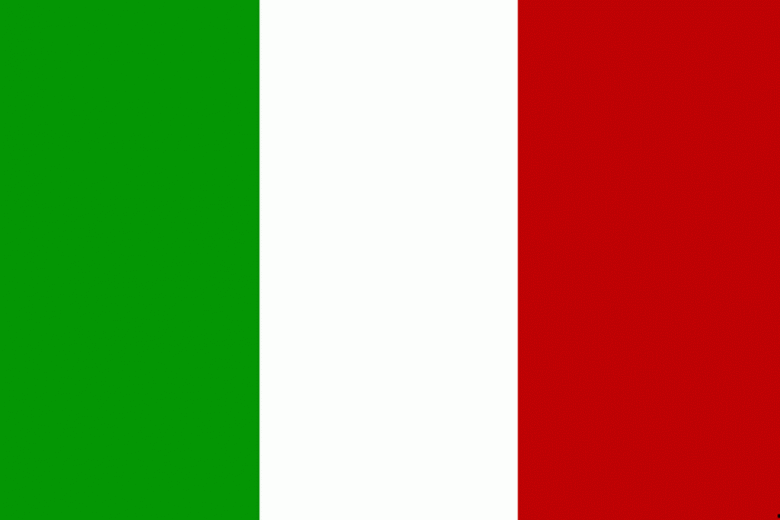 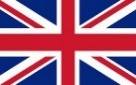 جامعة الدون التقنية الحكومية                                                                                                                                                                                                                                                                                                                                                                                                 www.donstu.ru
المدارس الصيفية
حفظ الطاقة
المواصلات
فرق البناء لكأس العالم - 2018
64 
طالب
من الصين
18 
طالب
من المانيا
9
طلابمن بريطانيا
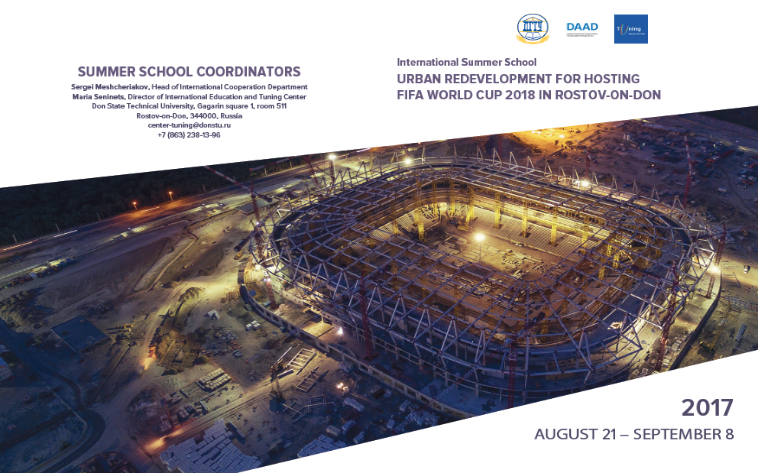 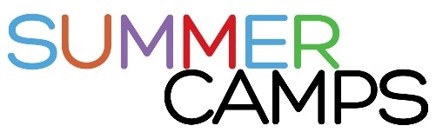 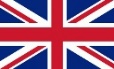 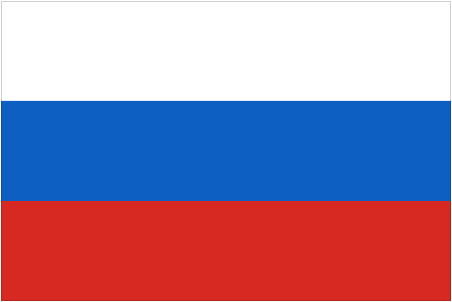 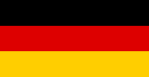 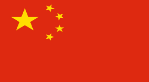 جامعة الدون التقنية الحكومية                                                                                                                                                                                                                                                                                                                                                                                                 www.donstu.ru
التعليم الدولي
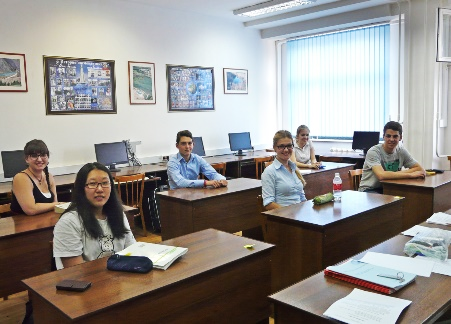 - تخصص هندسي
- رياضيات وعلوم 
- اقتصاد
- ادبي
- طبي
اللغة الروسية كلغة احنبية
+ تخصصات
شهادة معتمدة من قبل وزارة التربية والتعليم
مساقات
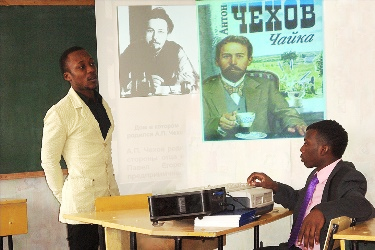 اللغة الروسية للاجانب
مدارس دولية صيفية
اللغة الروسية للاعمال والشركات
مساقات في التعليم الاضافي
TORFL
شهادة حكومية / مستوى 6
جامعة الدون التقنية الحكومية                                                                                                                                                                                                                                                                                                                                                                                                 www.donstu.ru
ملحق الدبلوم بنموذج اوروبي
European Diploma Supplement
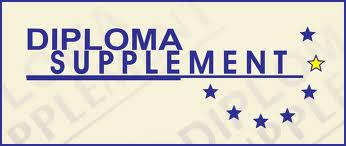 هو ملحق دبلوم دولي ، يلبي المتطلبات المطلوبة من قبل المفوضية الأوروبية جنبا إلى جنب مع مجلس أوروبا واليونسكو.
ملحق الدبلوم بنموذج اوروبي هو مهم عند التحاق الطالب بجامعة اجنبية 
مهم ويعتبر مميزة عند البحث عن عمل عند الشركات الدولية 
يرد حجم كل عنصر من عناصر المنهج بناء على نظام التحويل الاوروبي 
ECTS 
يعترف الملحق الأوروبي من قبل الجامعات الآسيوية والأمريكية على حد سواء
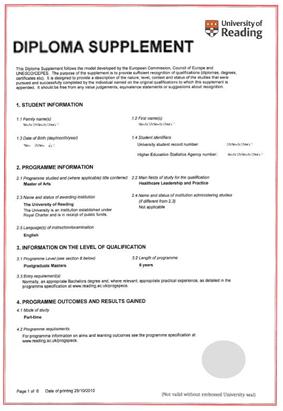 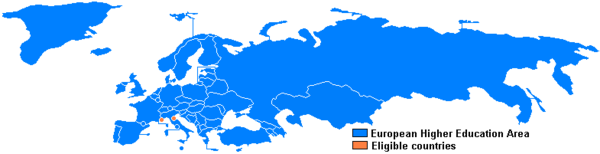 جامعة الدون التقنية الحكومية                                                                                                                                                                                                                                                                                                                                                                                                 www.donstu.ru
انشطة اجتماعية
المجمع الرياضي الصحي (قوس قزح)
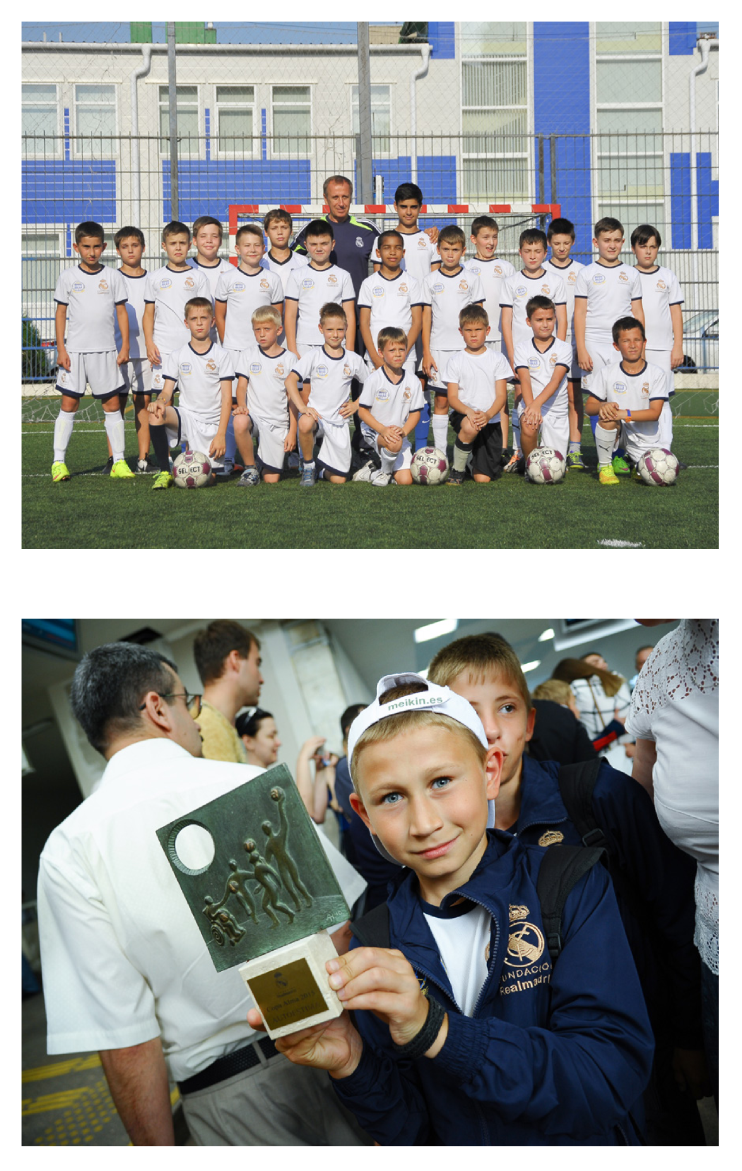 مشروع اكاديمية ريال مدريد- جامعة الدون
4
1500
تعزيز نمط الحياة الصحي والبدني والمسؤولية الاجتماعية  

الدعم التربوي والمنهجي وتلقي التدريب من قبل مدربين محترفين  

تطوير البنية التحتية الرياضية في مناطق الاتحاد الروسي
مكان للسياح والطلاب
مباني سكنية
700
5
ساحات رياضية
مكان في قاعة المؤتمرات
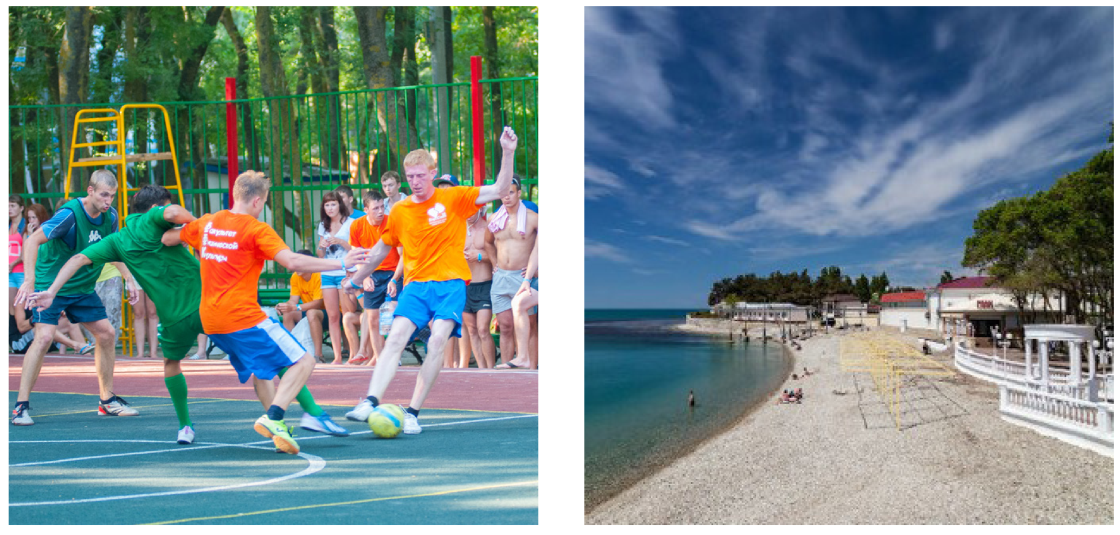 جامعة الدون التقنية الحكومية                                                                                                                                                                                                                                                                                                                                                                                                 www.donstu.ru
الرياضة في جامعة الدون
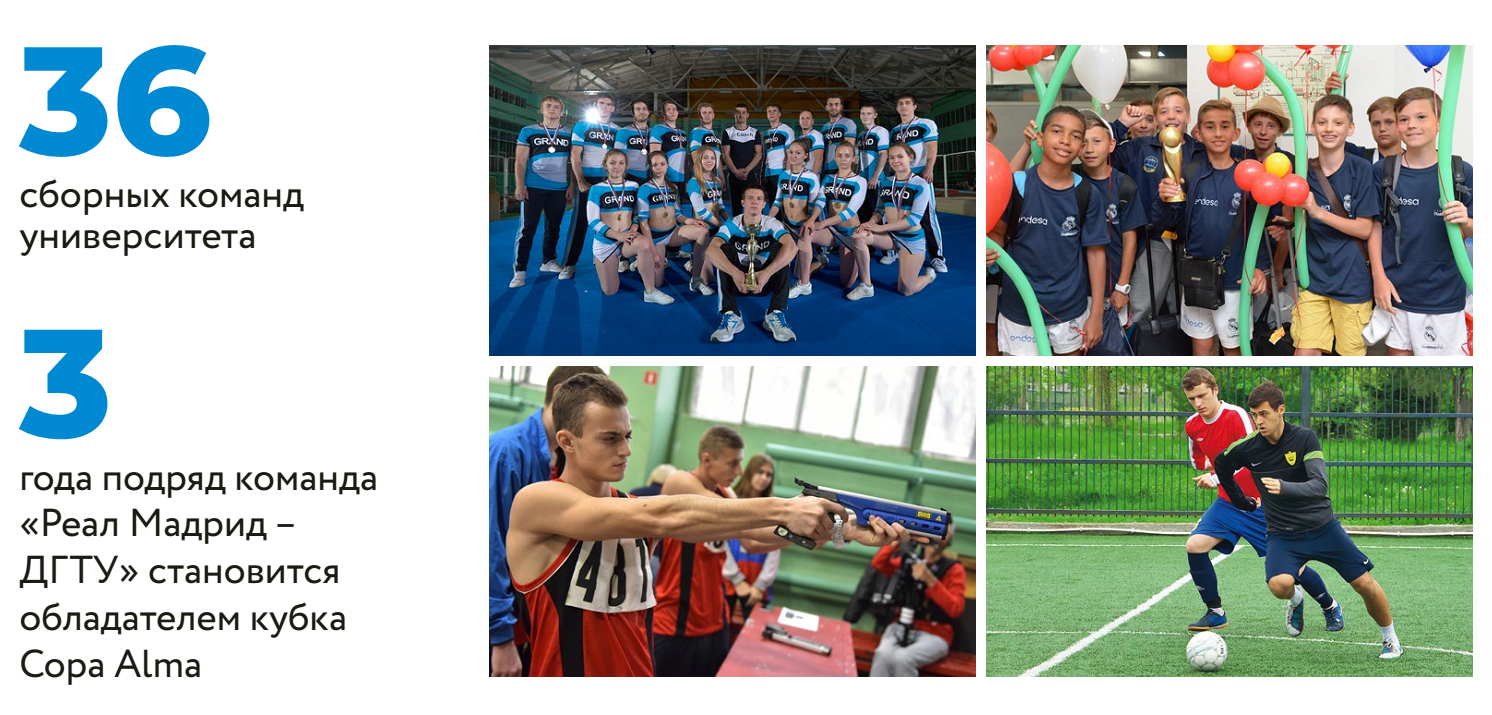 26.09.2017 
 رسلسلة من المباريات بين الرياضيين الصينيين والروس
36
فرقة جامعية
4 اعوام على التوالي يفوز فريق الجامعة التابع لكلية ريال مدريد ببطولة كوبا.
جامعة الدون التقنية الحكومية                                                                                                                                                                                                                                                                                                                                                                                                 www.donstu.ru
البنية الأساسية لجامعة الدون التقنية الحكومية

«الكزاكيين – حراس نهر الدون»
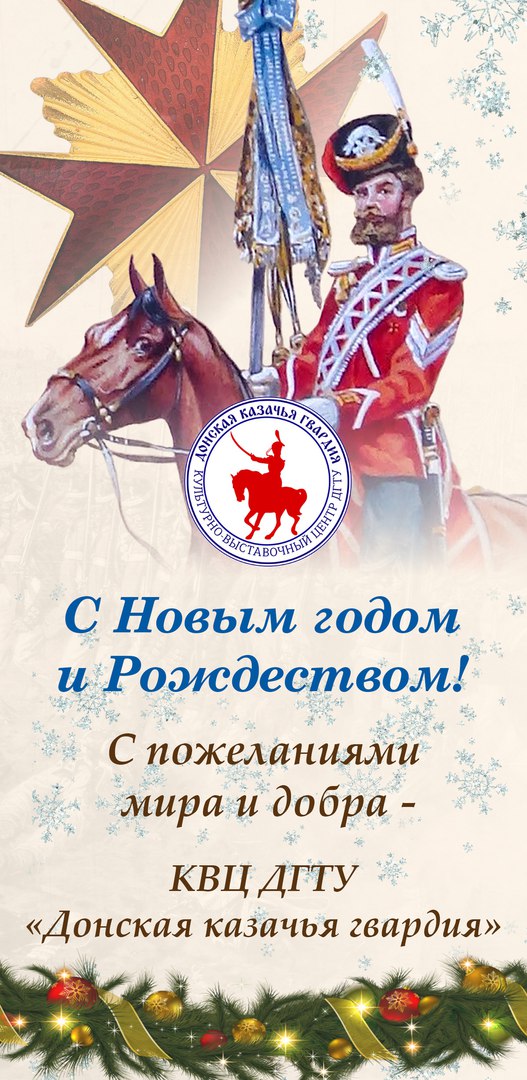 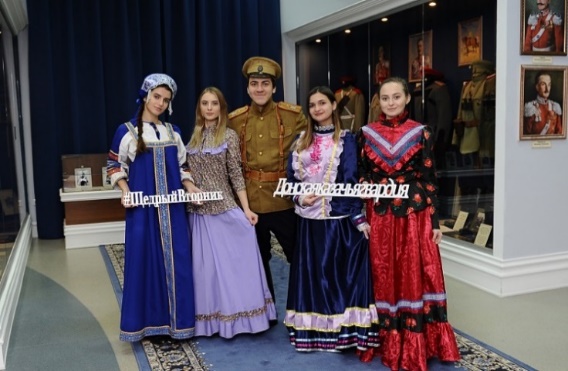 27
400+
عام عمل لبناء المجموعة
معروضة ولوحة شاركت بالمع
30
20 000
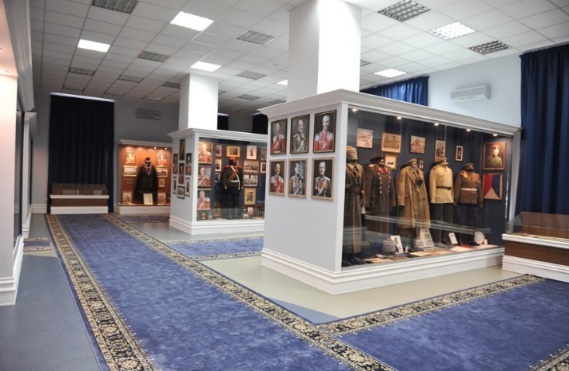 مجموعة كاملة من الازياء والمعدات التاريخية
صورة في ارشيف المركز
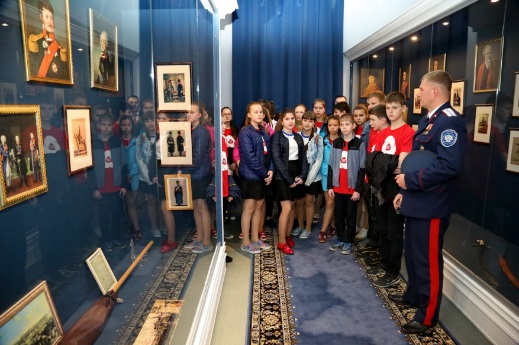 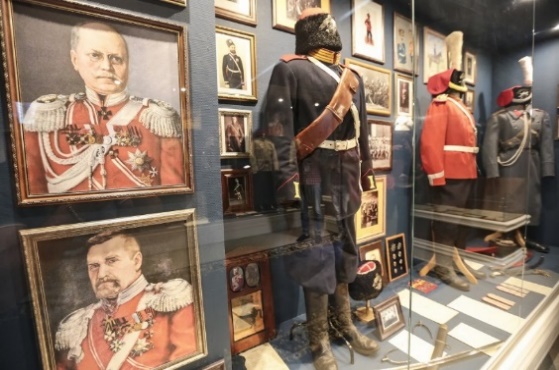 5
53
دول عالمية قدمت معروضات للمشاركة بالمعارض
صورة للقادة العسكريين
عرضت لأول مرة
جامعة الدون التقنية الحكومية                                                                                                                                                                                                                                                                                                                                                                                                 www.donstu.ru
للتعاون والتواصل المشترك
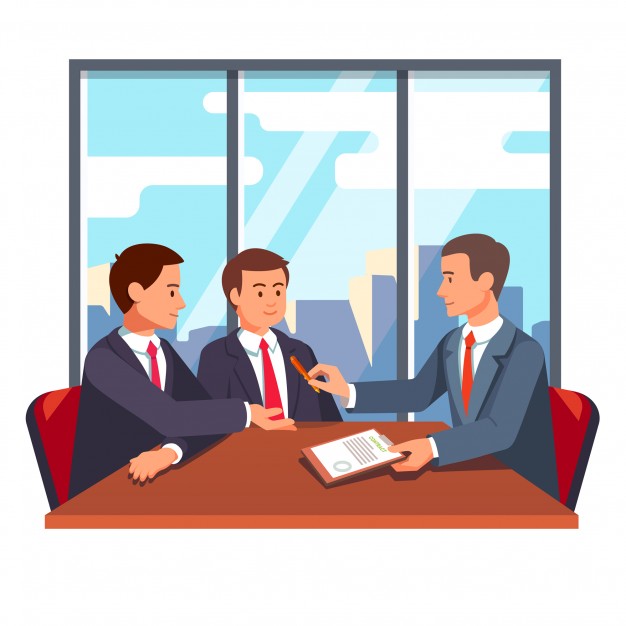 البحوث المشتركة والأنشطة المتبادلة على نظام
«الجامعة - شركة»
برامج تعليمية مشتركة
المشاركة في تبادل المنح الطلابية والمسابقات
التواصل:
ALINA  VINITSKAYA
مركز الشراكة الدولية والبروتوكو

+7 (863) 2-738-27-85
 
dstu_oms@mail.ru

cipp@donstu.ru

www.donstu.ru
MBA / MPA / التدريب/ التعليم الاضافي وبرامج المهنية للعمل
خدمات الاجتماعات والمؤتمرات: تنظيم وعقد فعاليات الأعمال الدولية ، والمنتديات ، والمعارض ، وغرف عرض وغيرها.
جامعة الدون التقنية الحكومية                                                                                                                                                                                                                                                                                                                                                                                                 www.donstu.ru
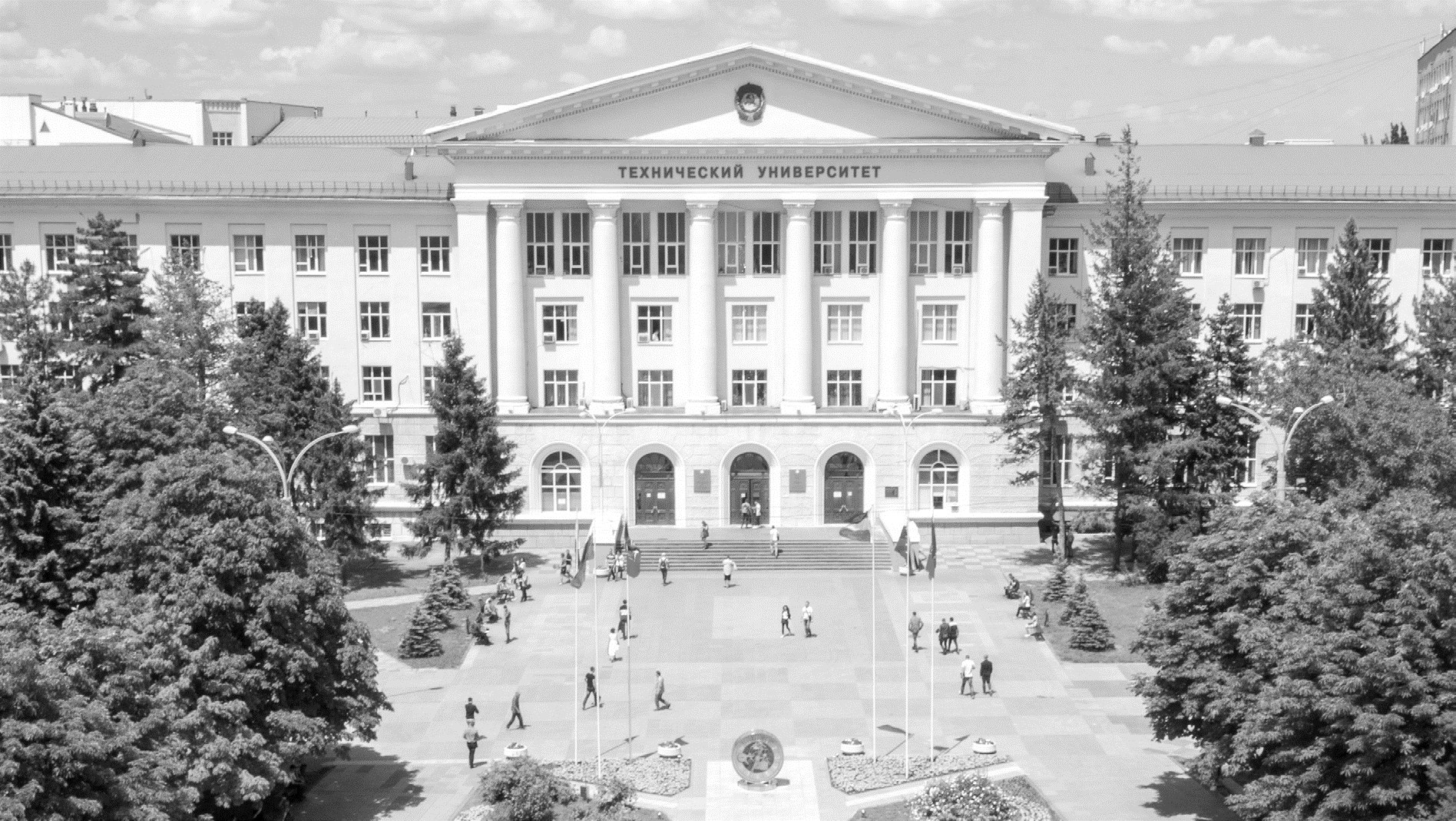 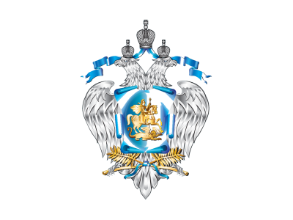 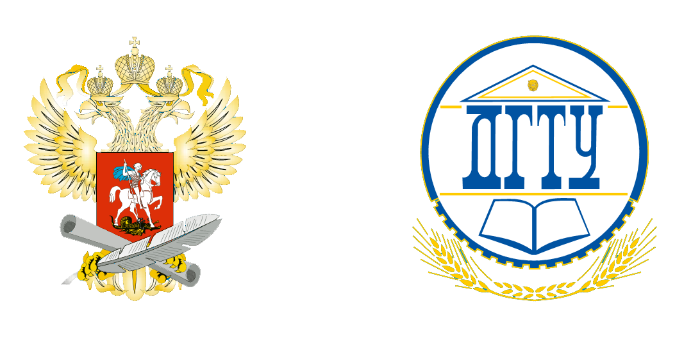 DON
 STATE 
TECHNICAL UNIVERSITY
THE MINISTRY FOR EDUCATION AND SCIENCE OF THE RUSSIAN FEDERATION
شكرا على الانتباه
www.donstu.ru
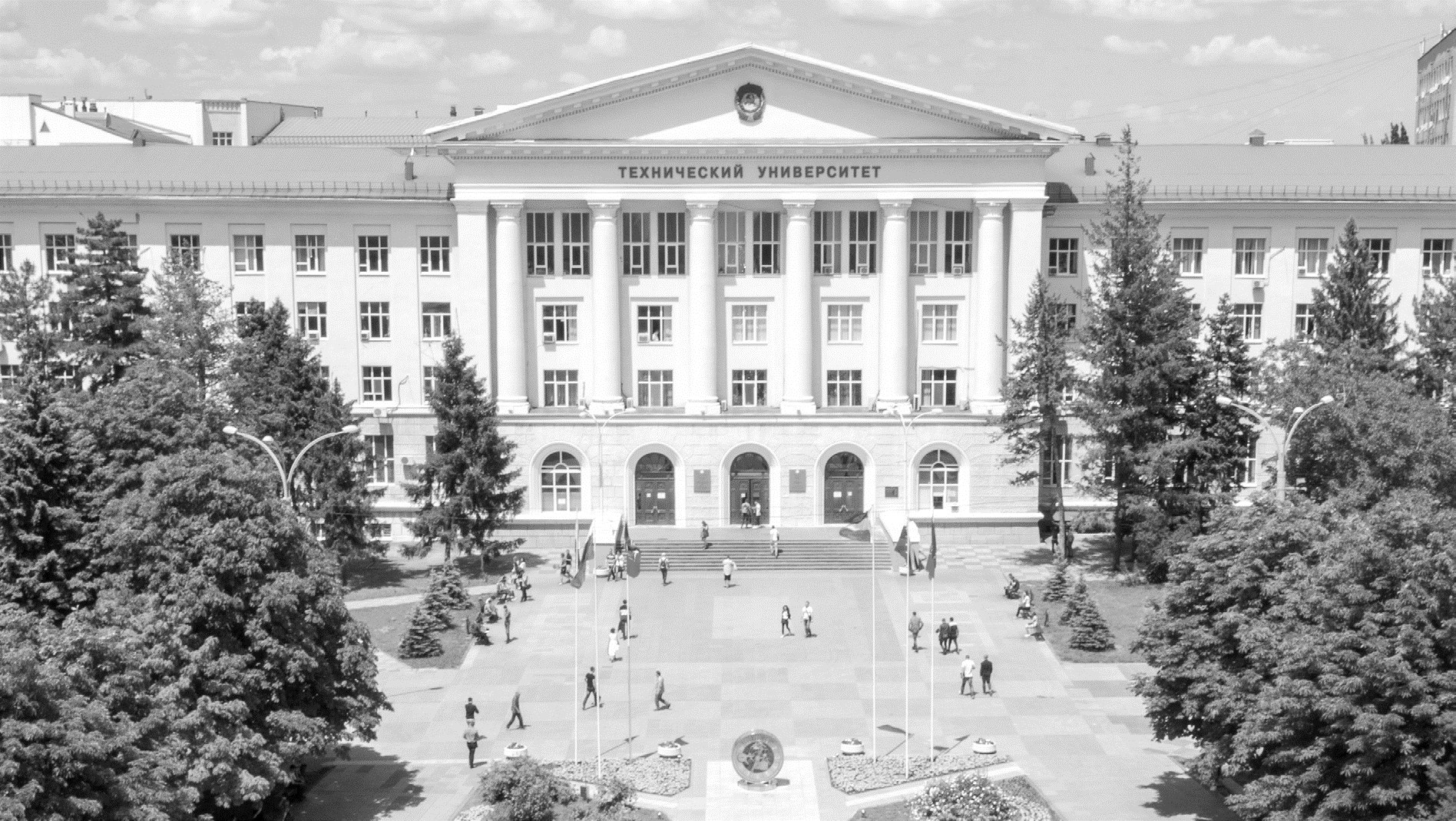 للتواصل
ALINA  VINITSKAYA

مركز الشراكة الدولية والبروتوكول

+7 (863) 2-738-27-85
 
dstu_oms@mail.ru

cipp@donstu.ru

www.donstu.ru